Peningamál 2018/4
Myndir
Kafli I
Efnahagshorfur, lykilforsendur og helstu óvissuþættir
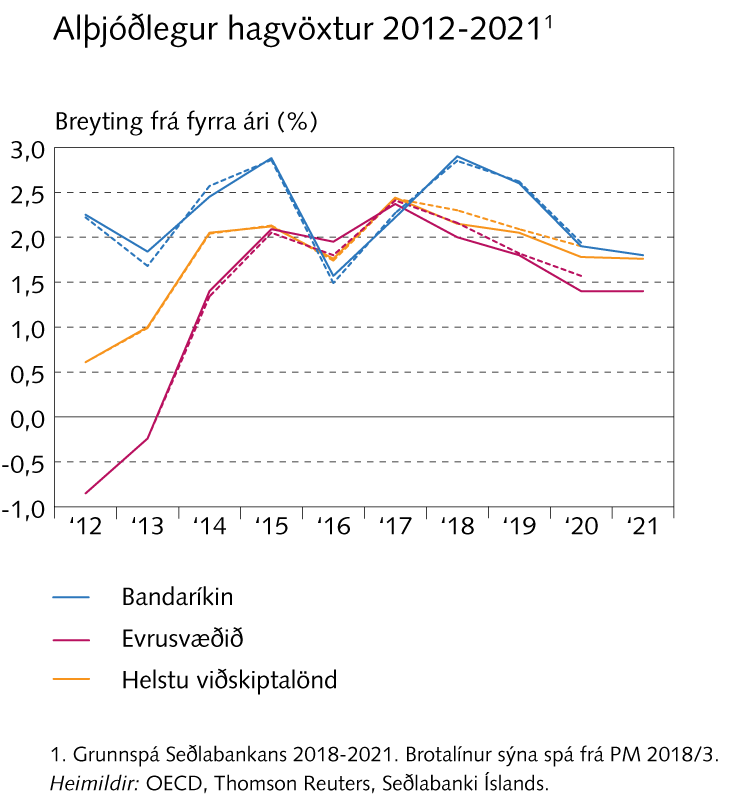 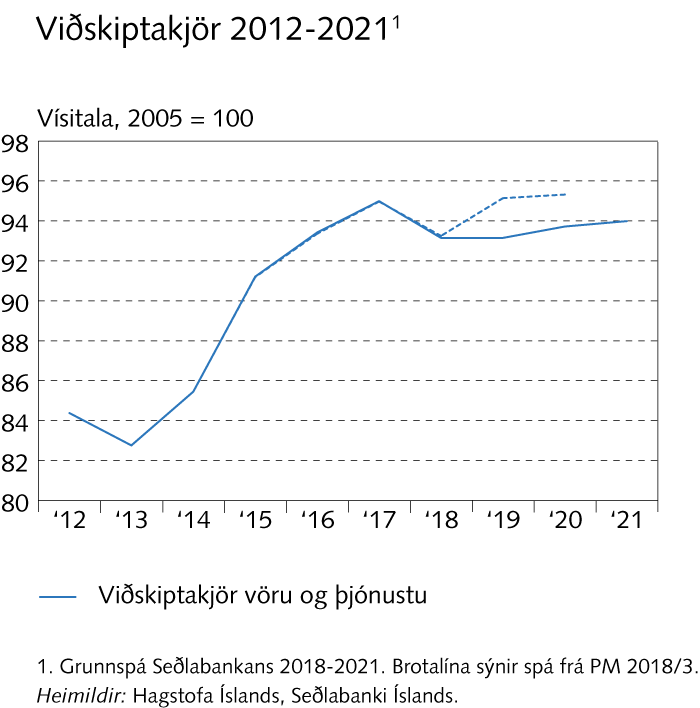 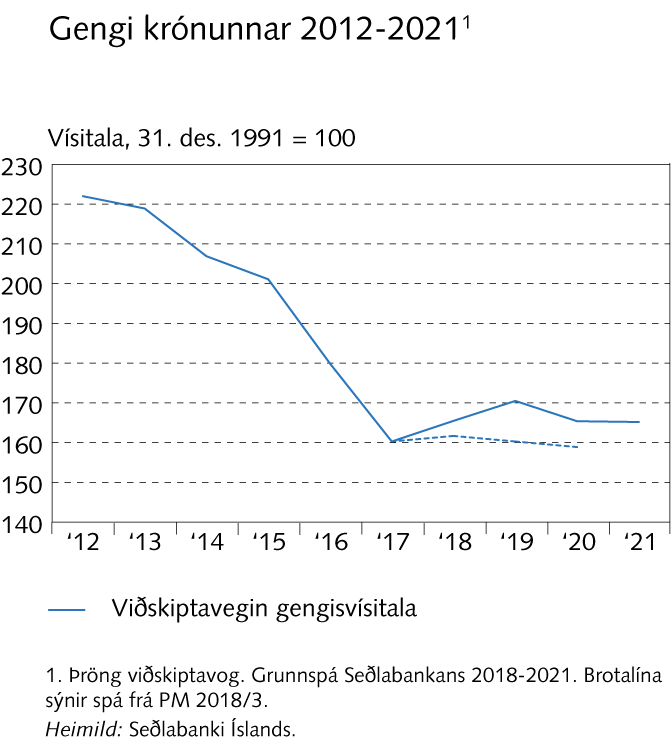 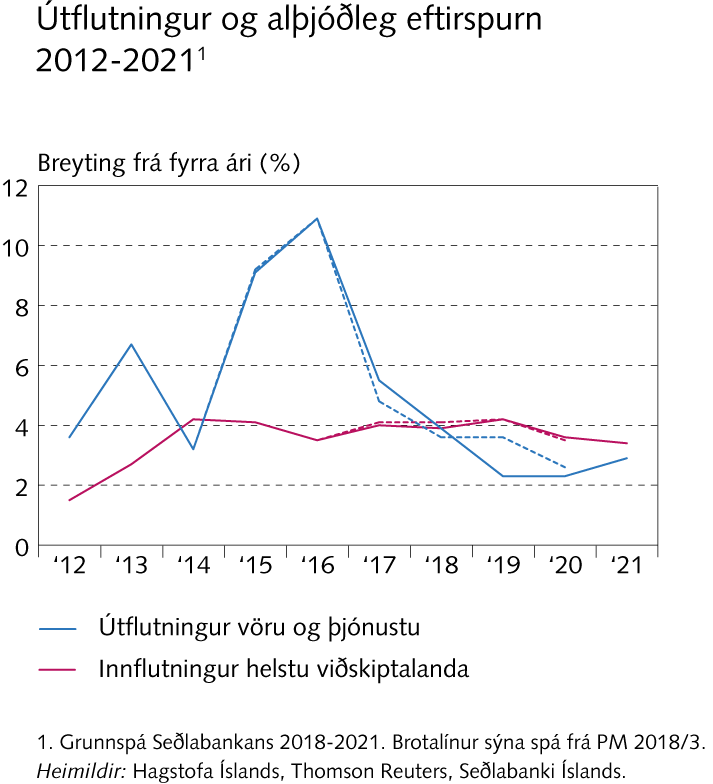 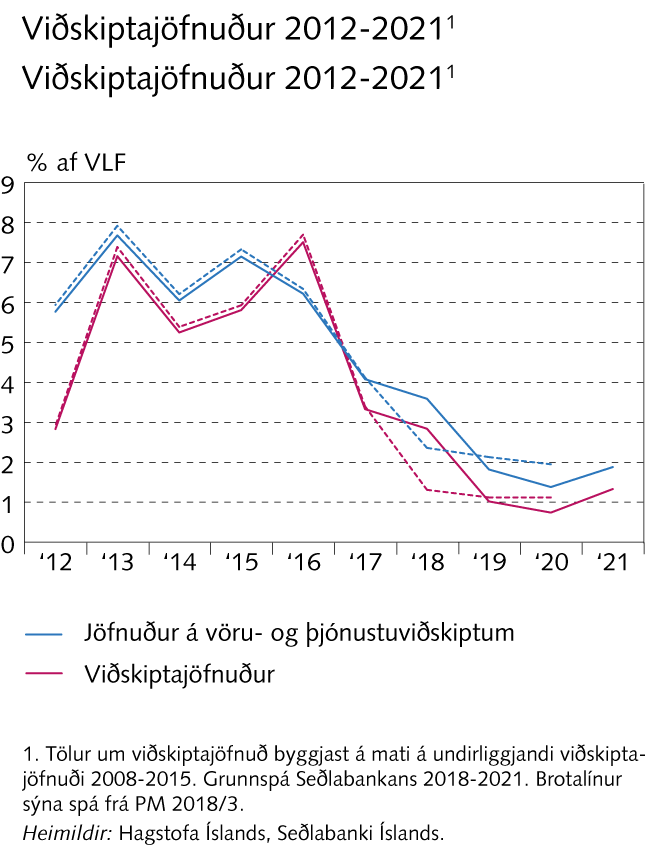 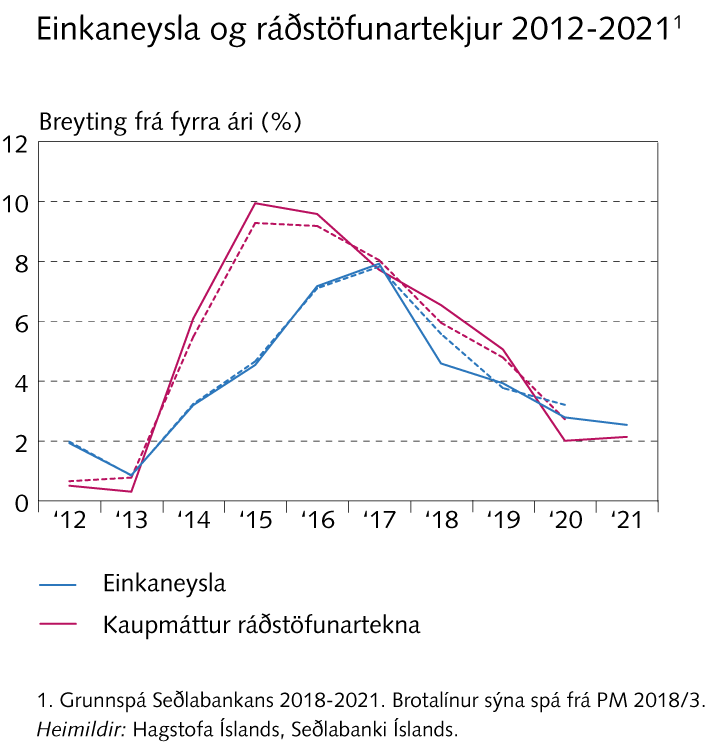 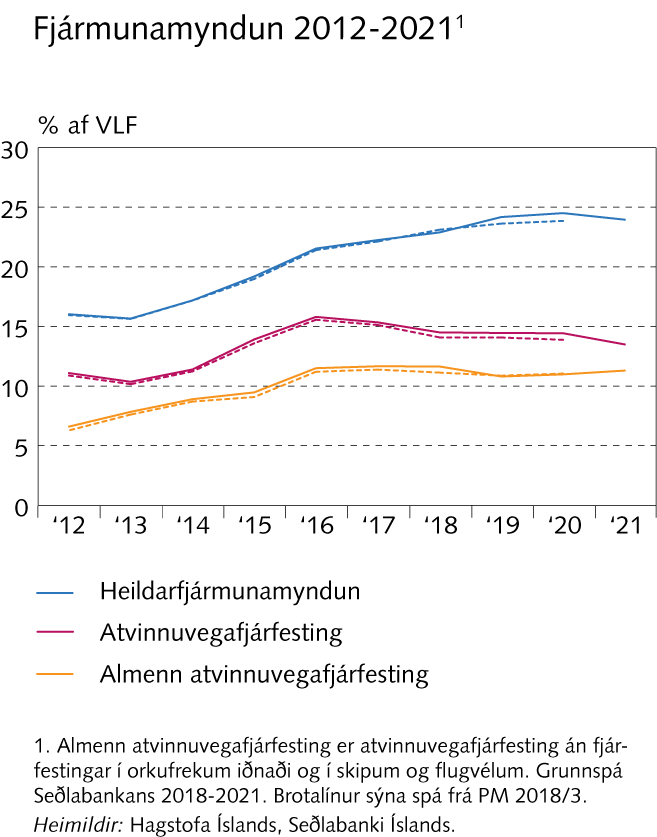 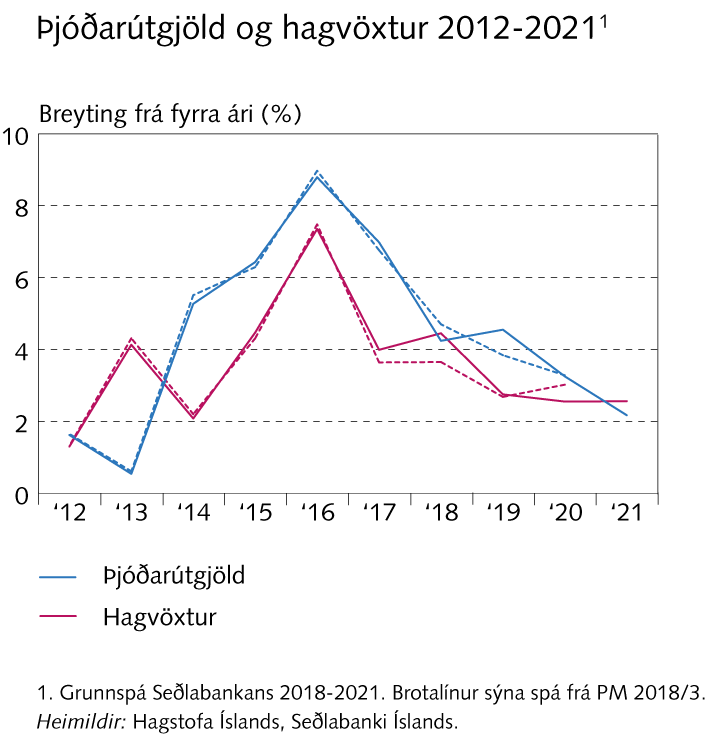 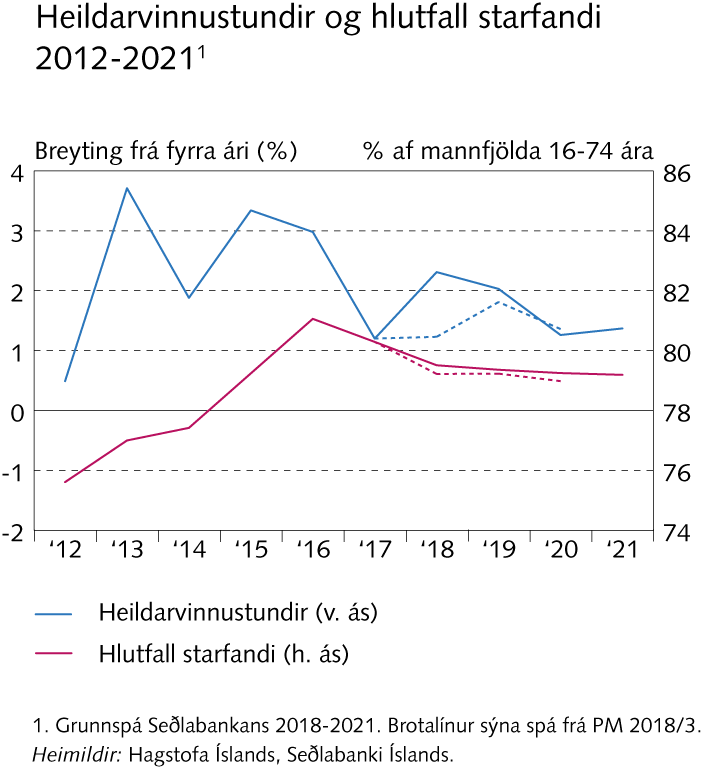 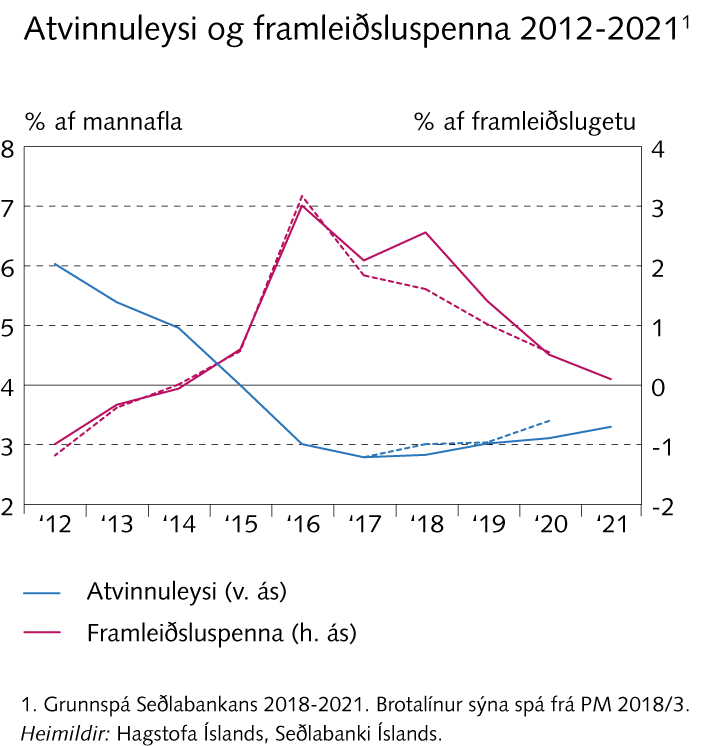 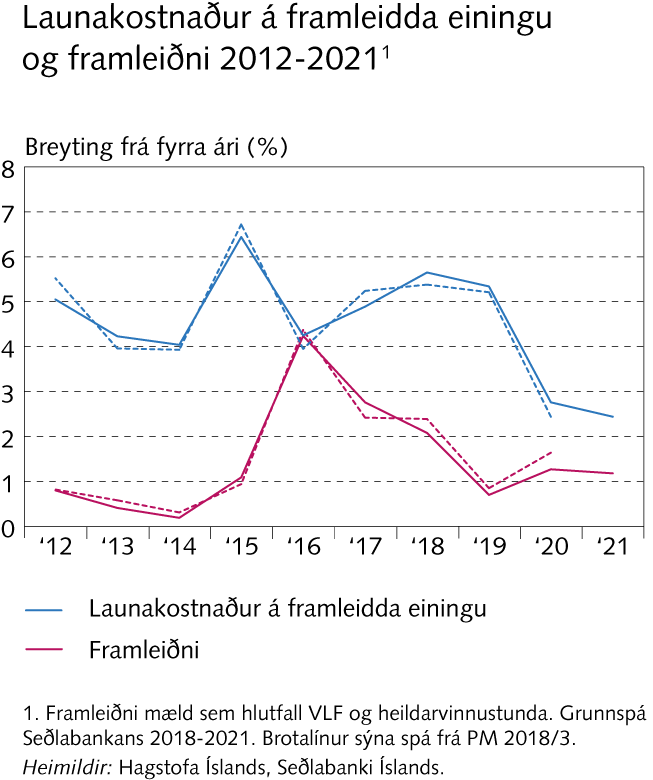 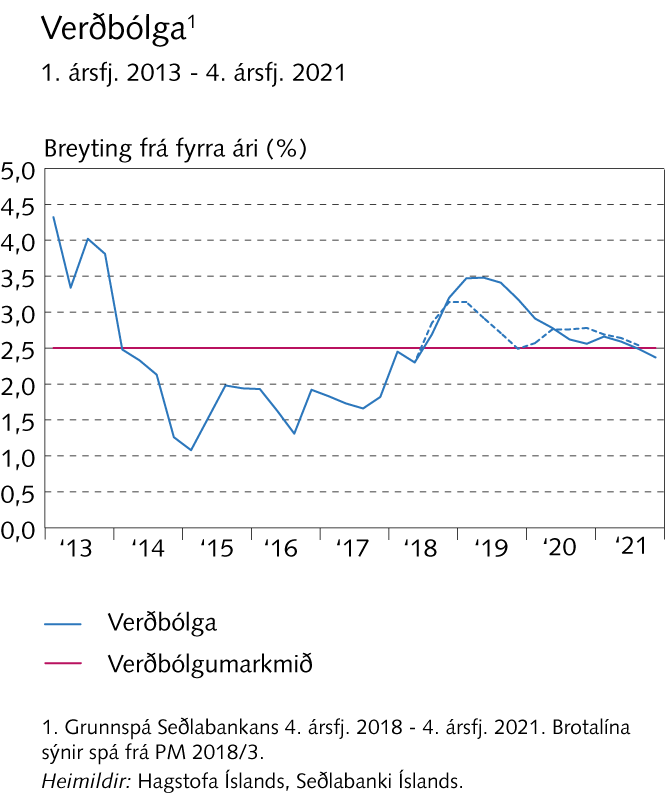 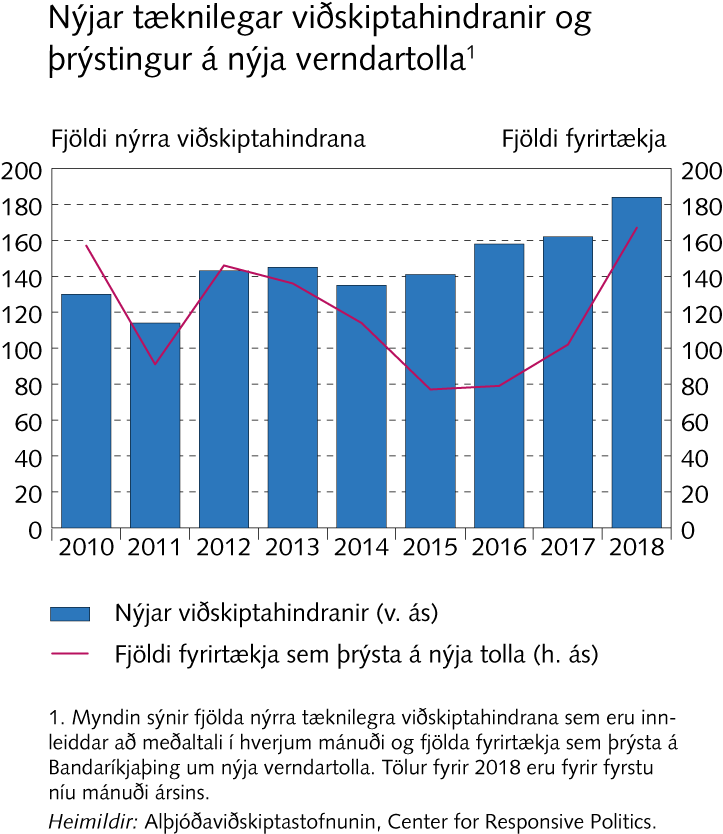 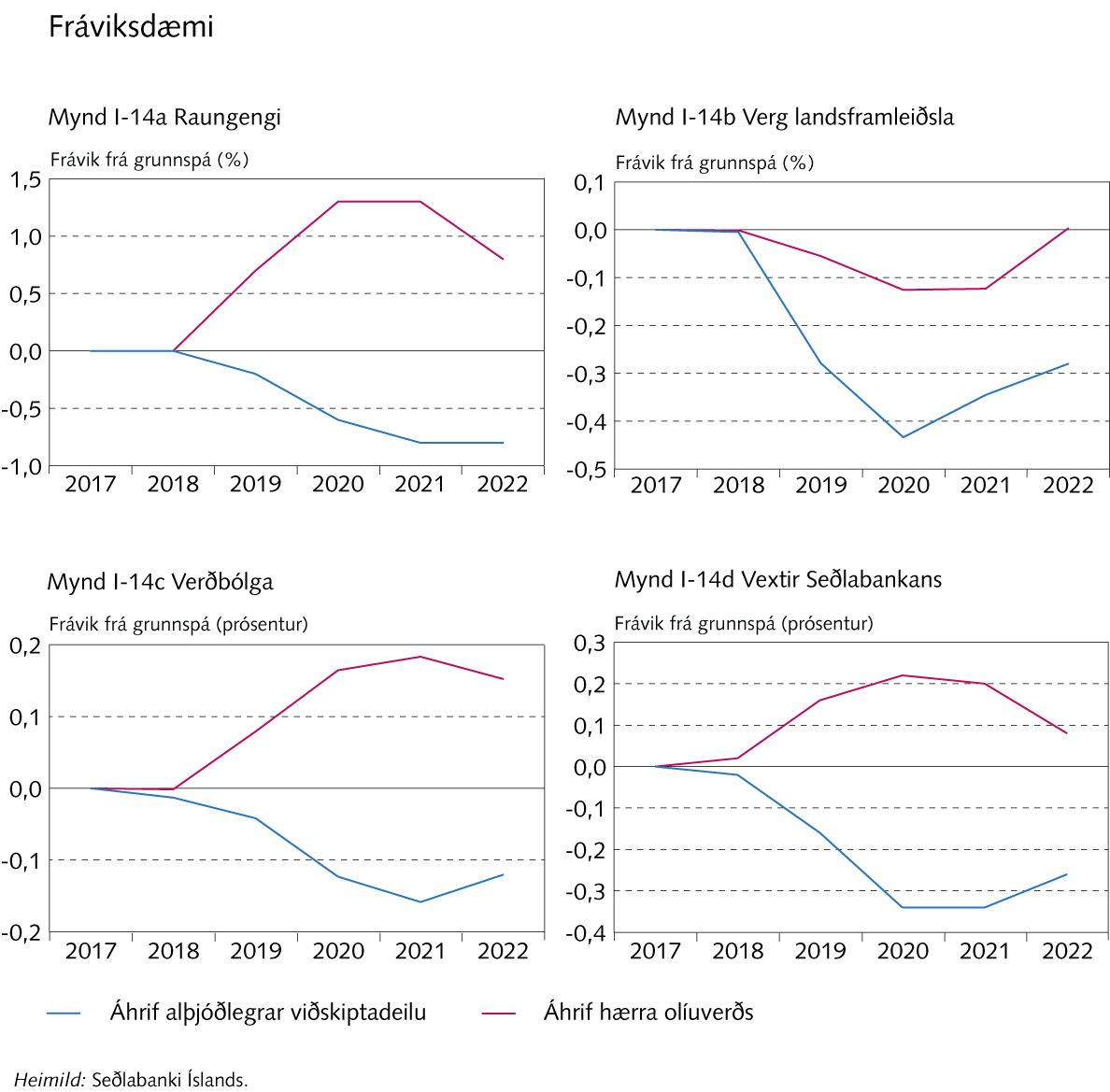 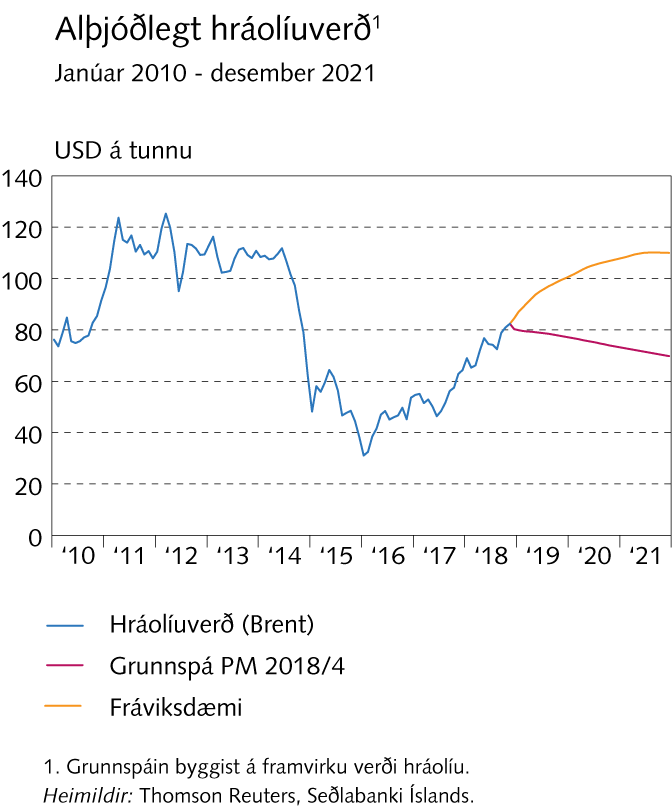 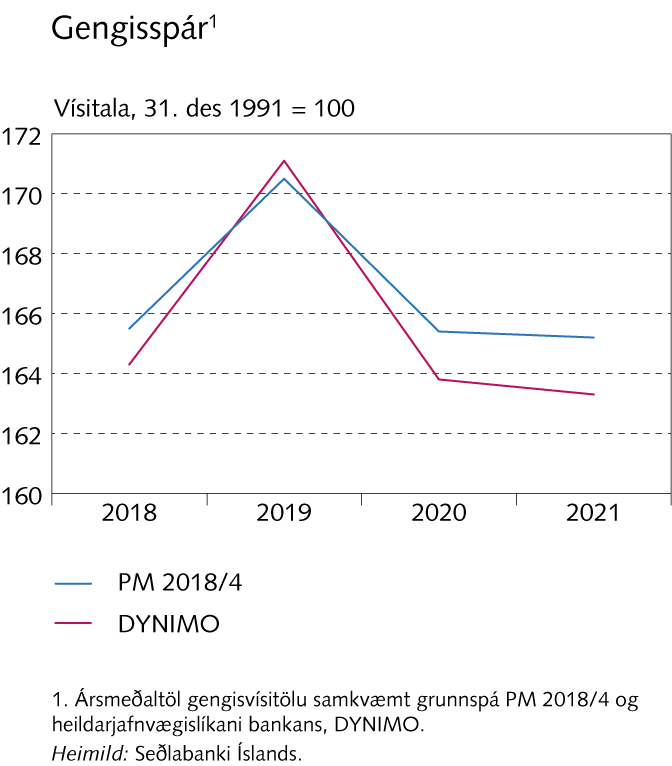 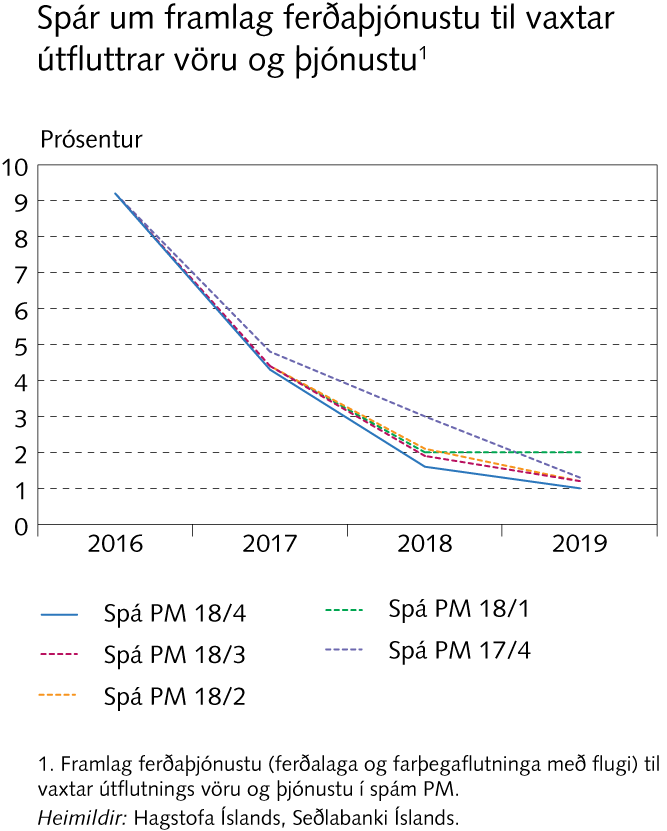 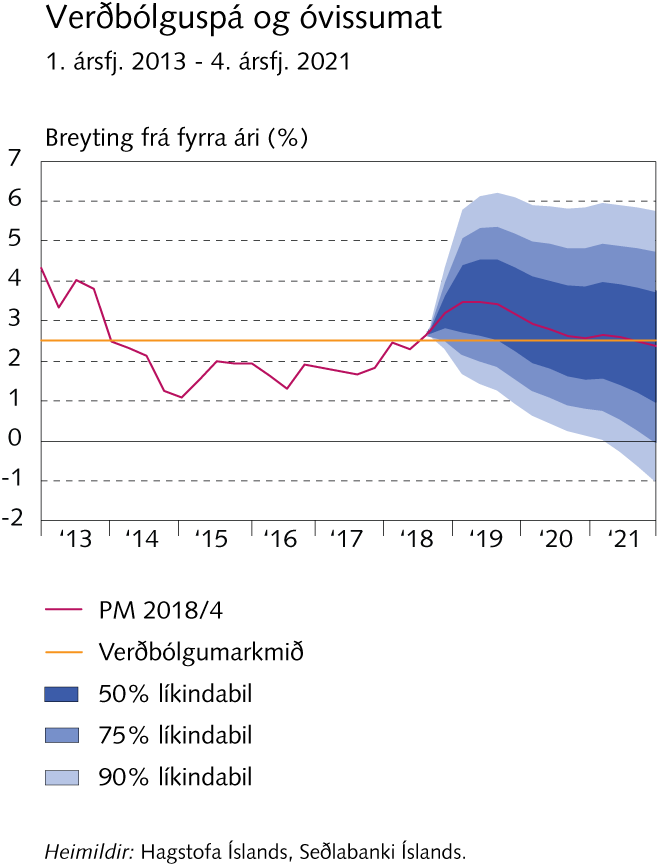 Kafli II
Alþjóðleg efnahagsmál og viðskiptakjör
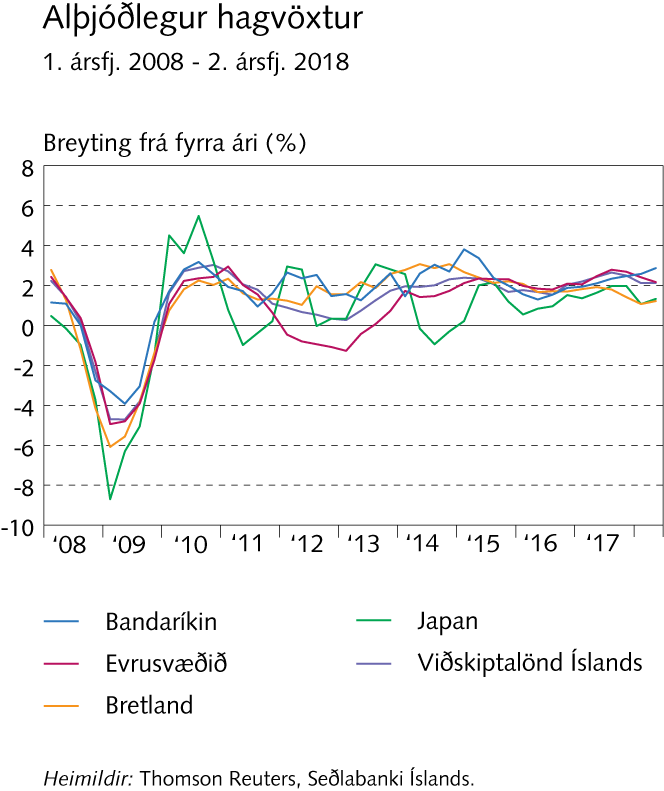 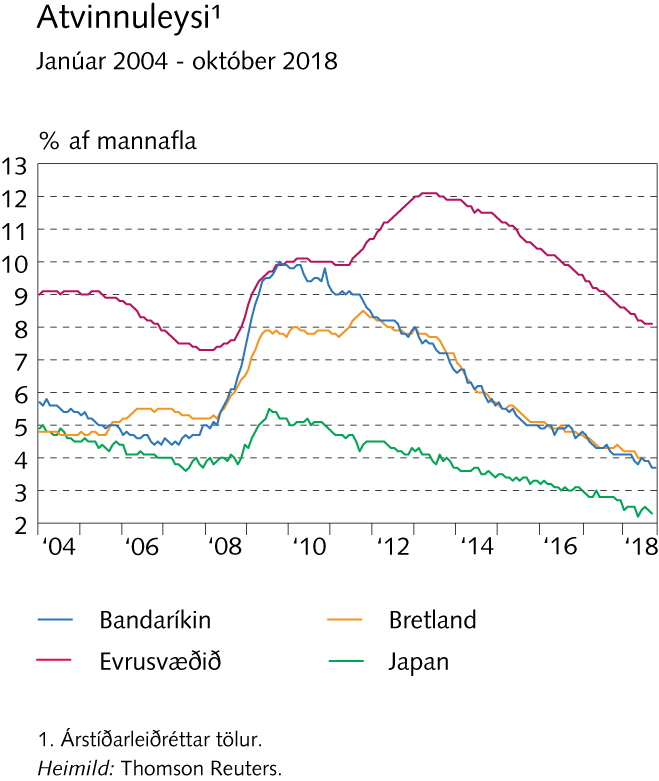 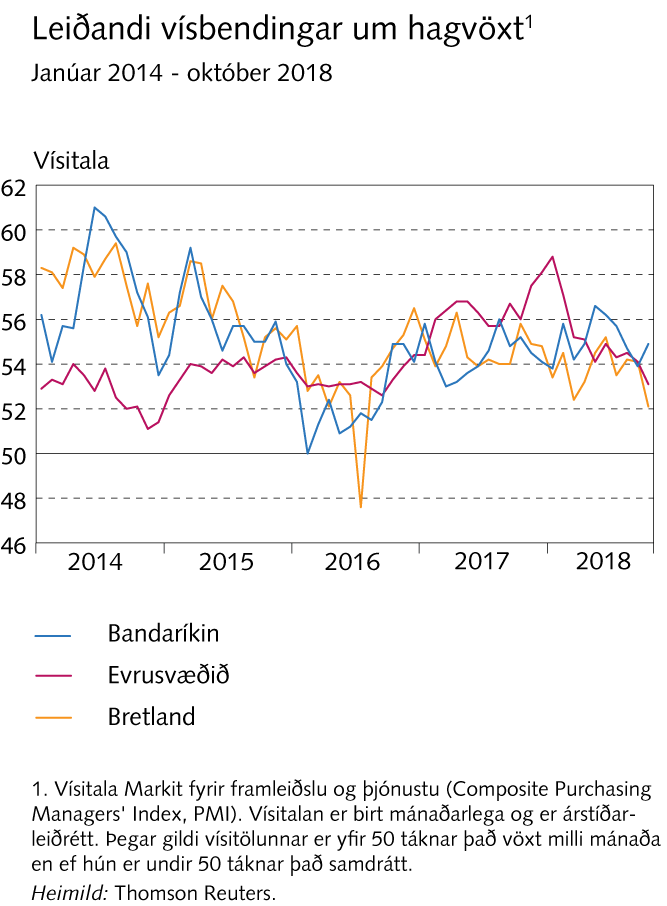 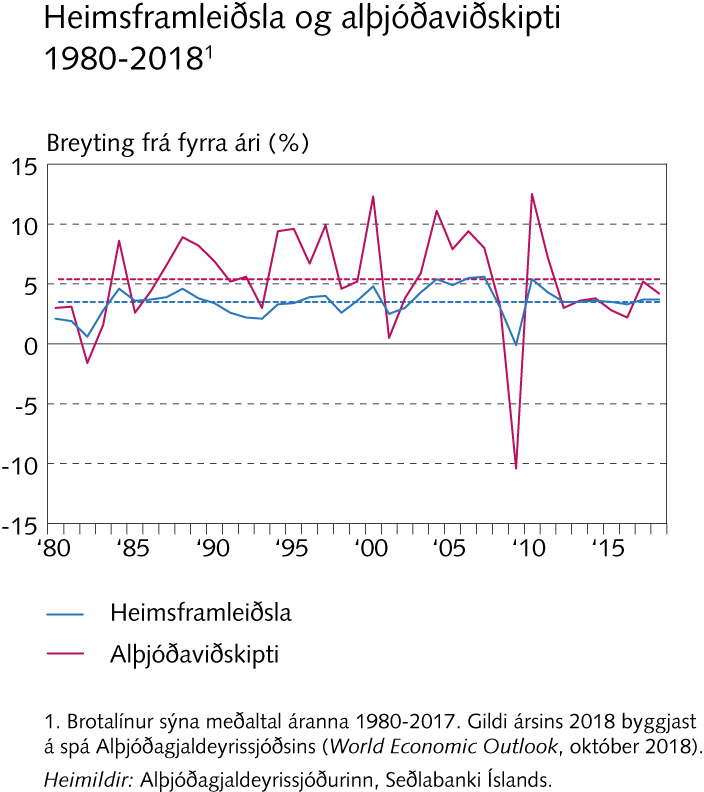 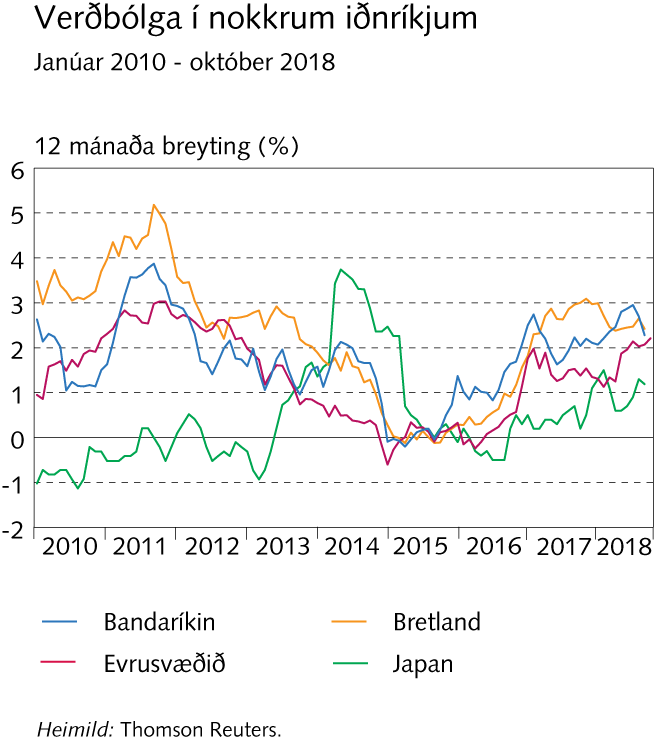 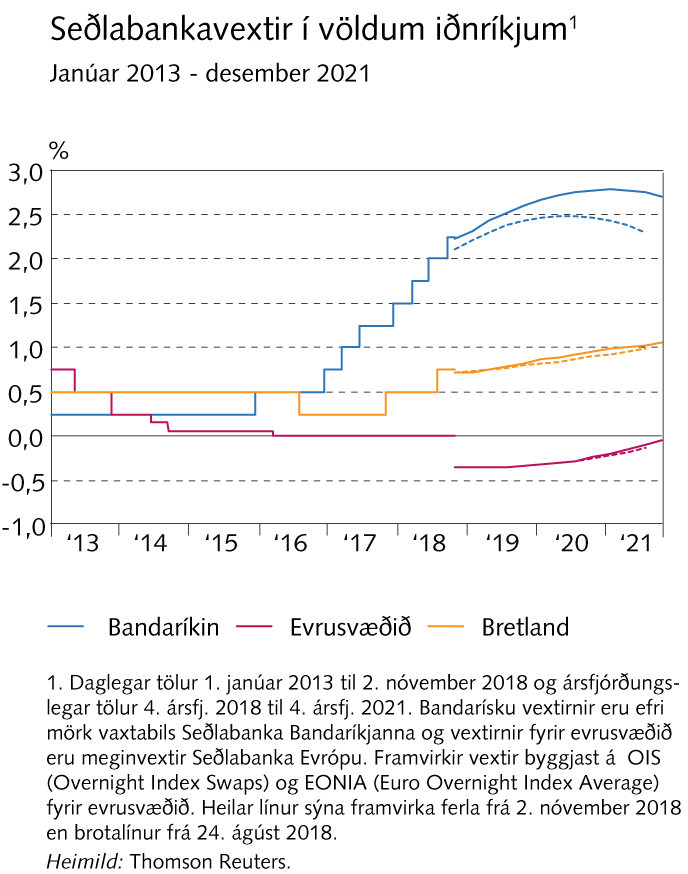 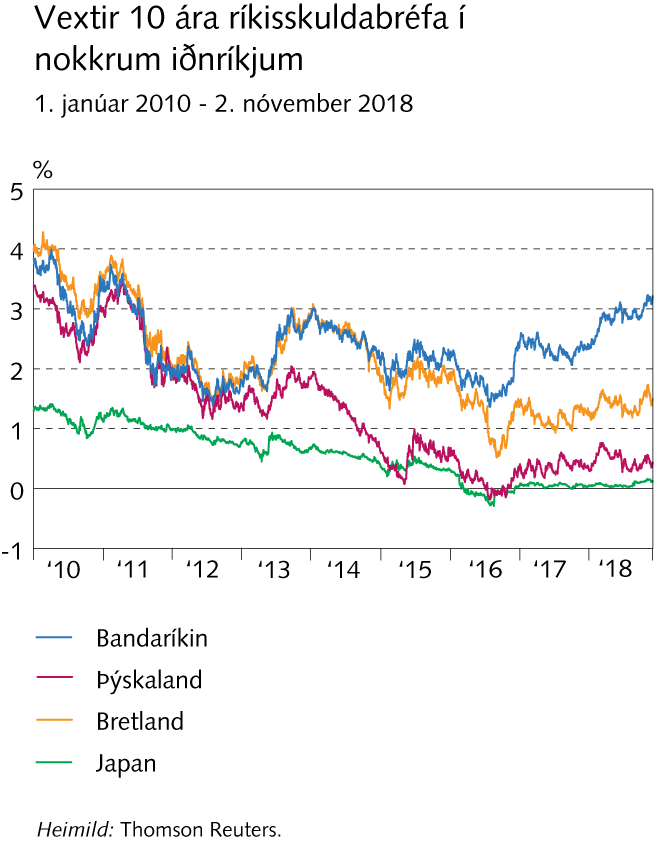 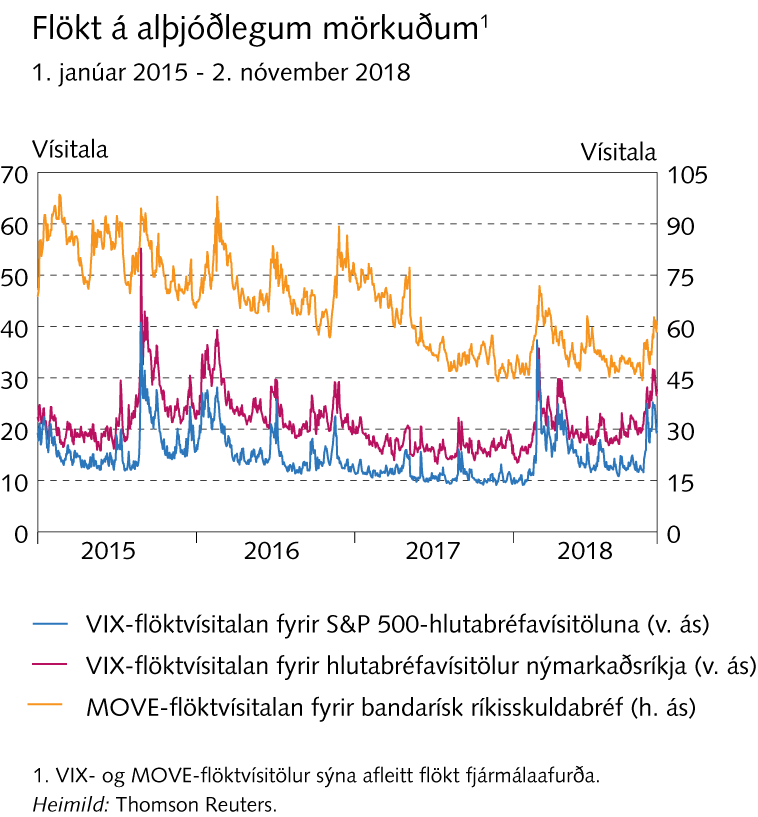 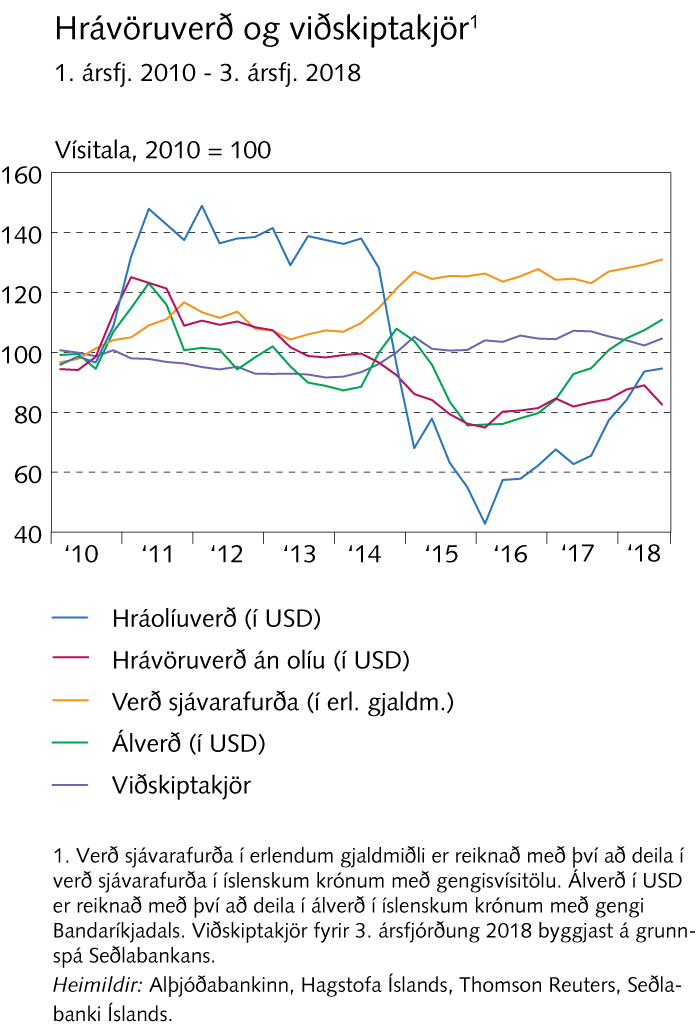 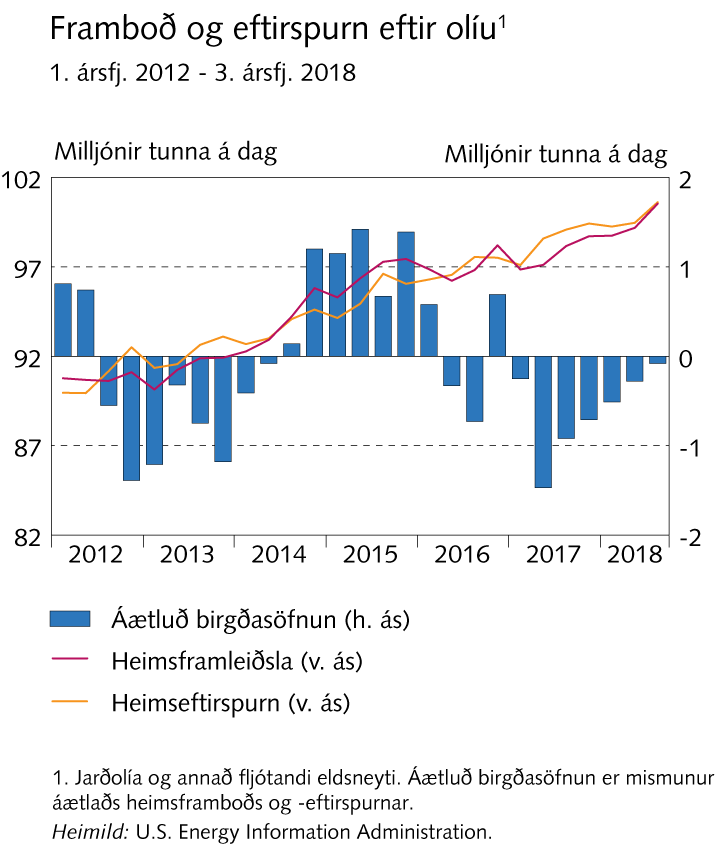 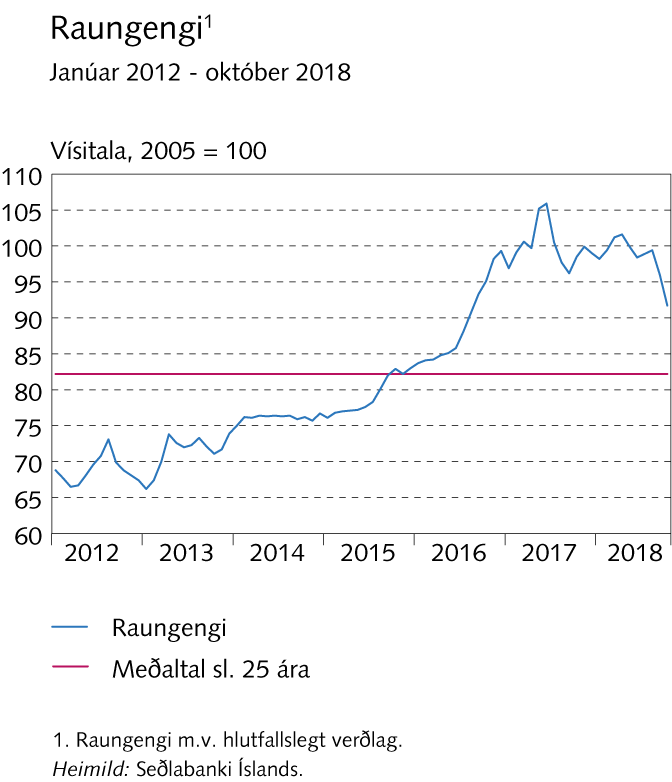 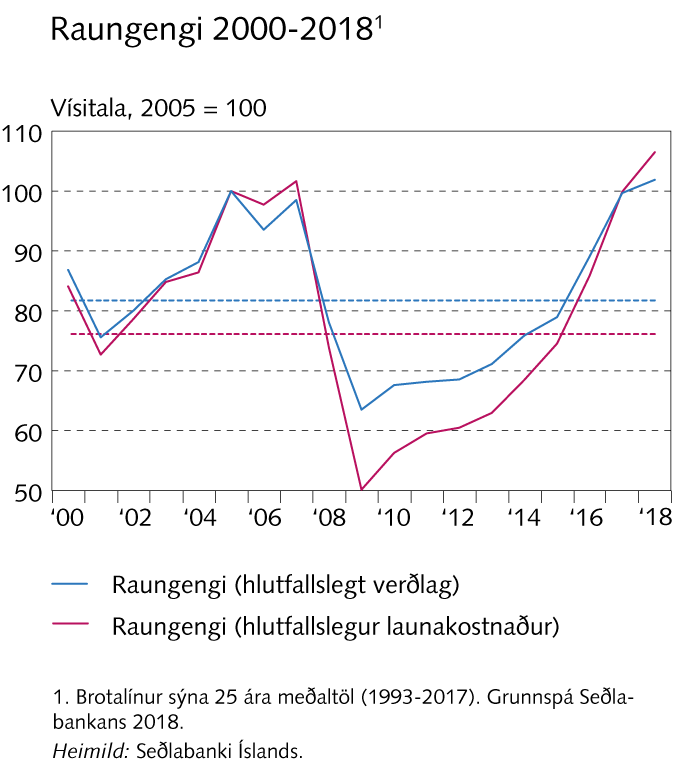 Kafli III
Peningastefnan og innlendir fjármálamarkaðir
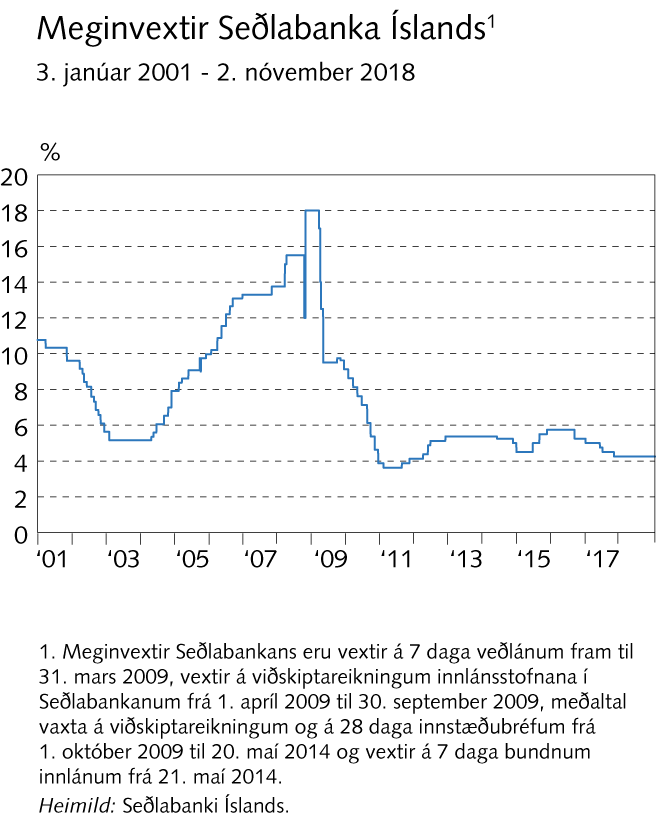 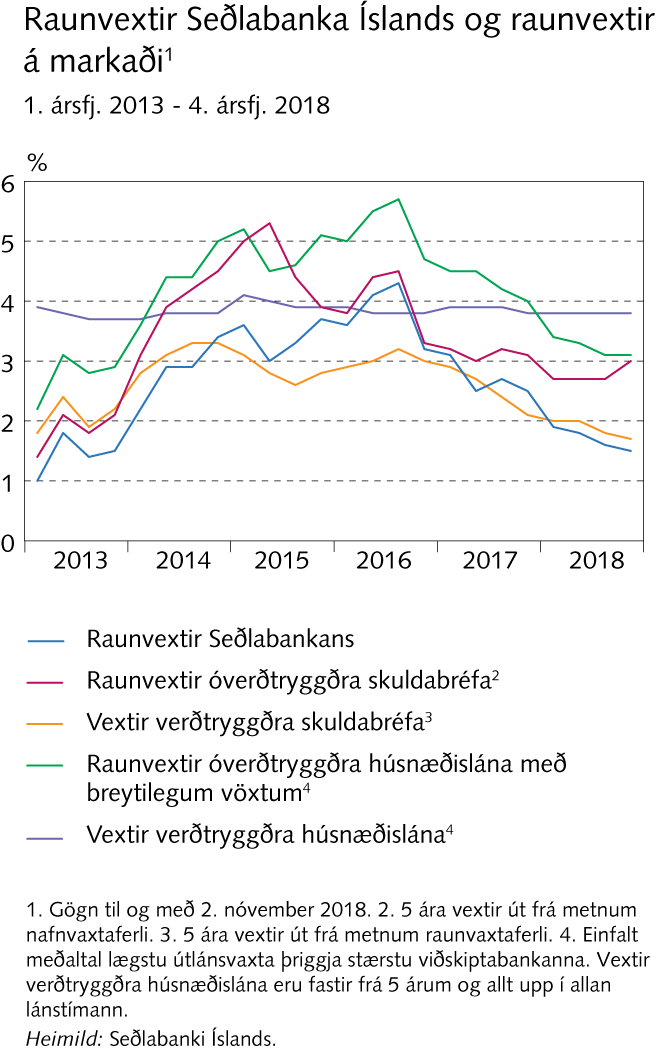 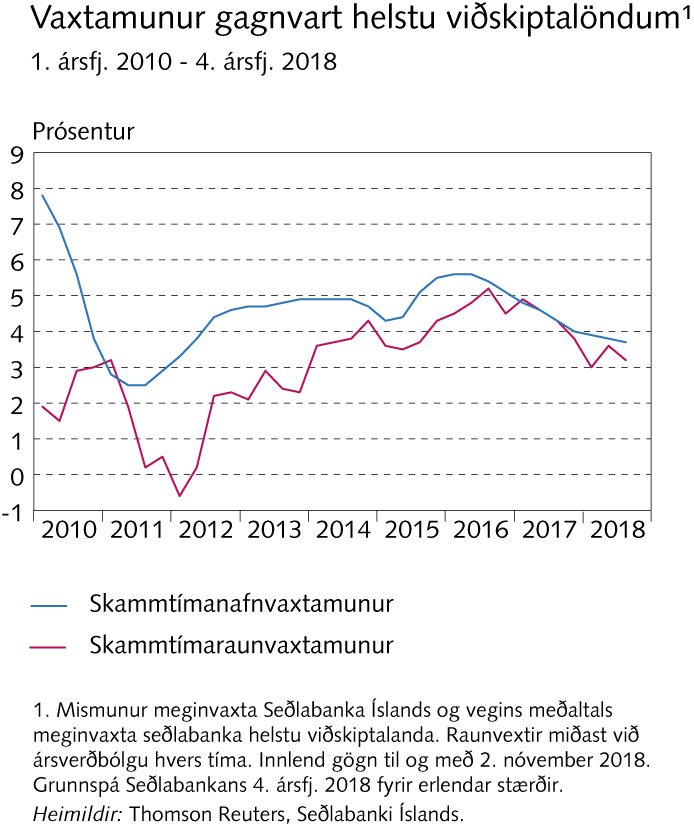 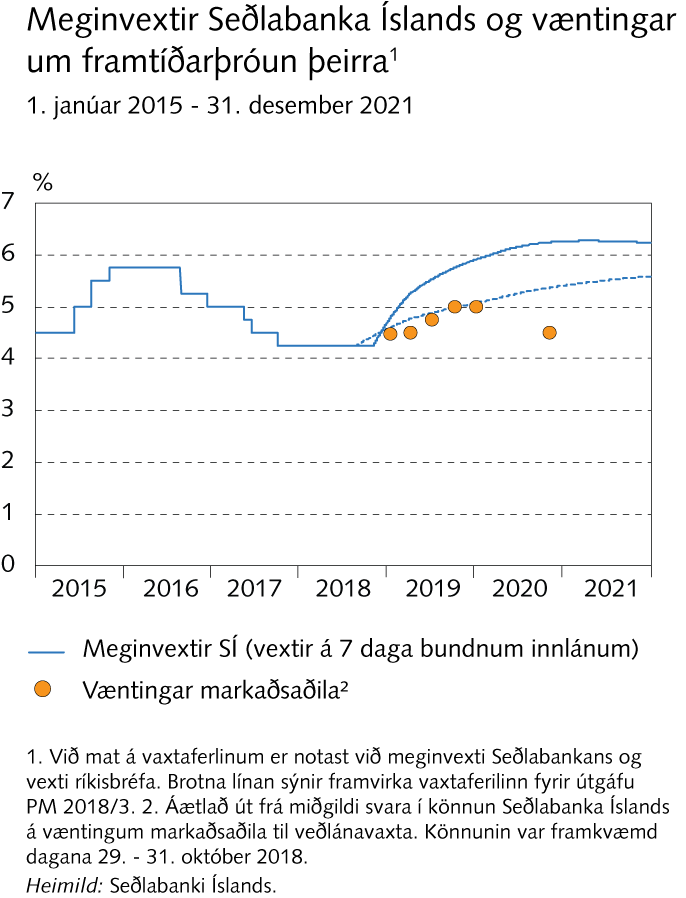 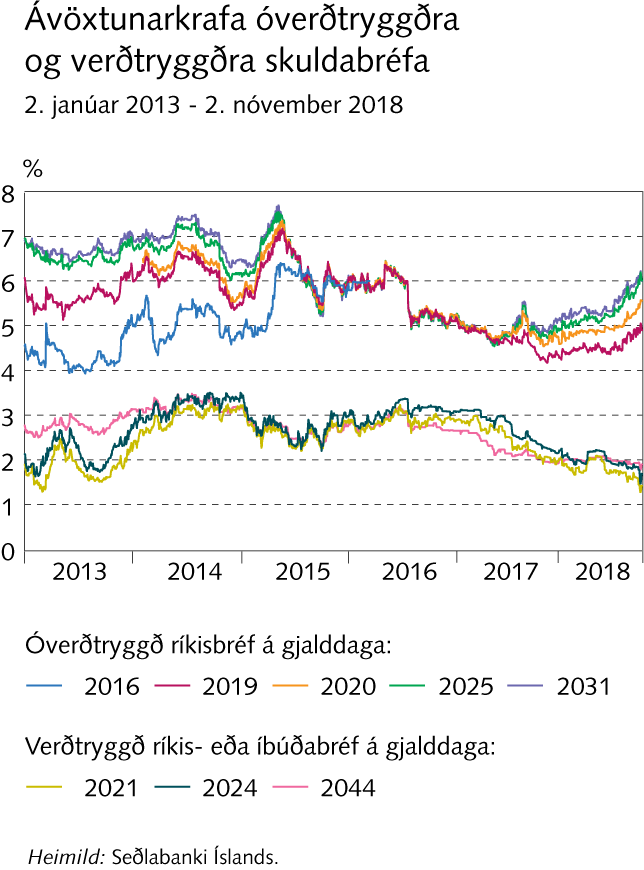 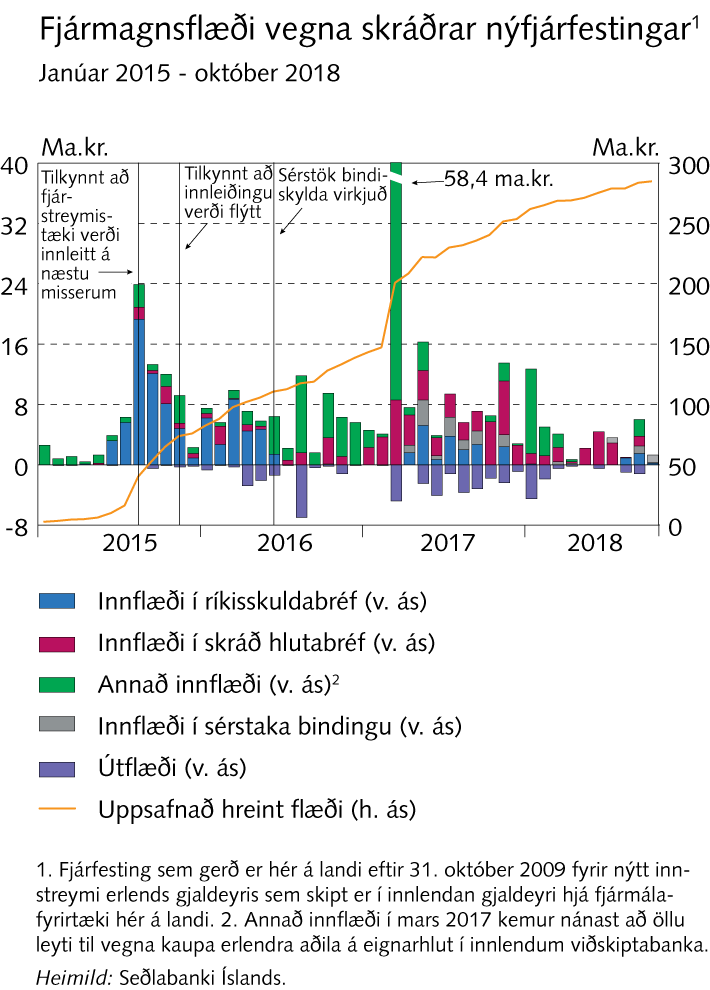 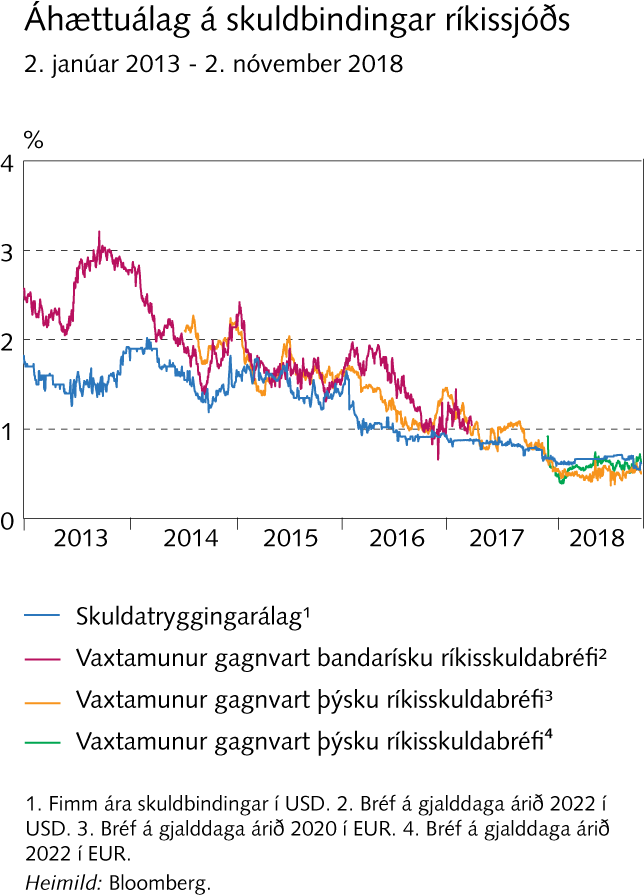 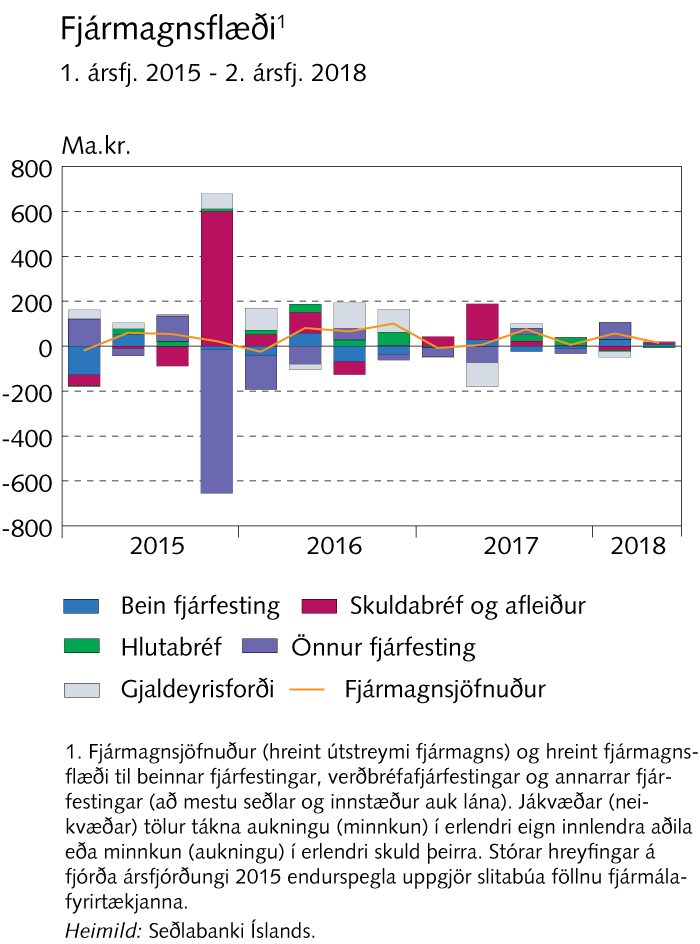 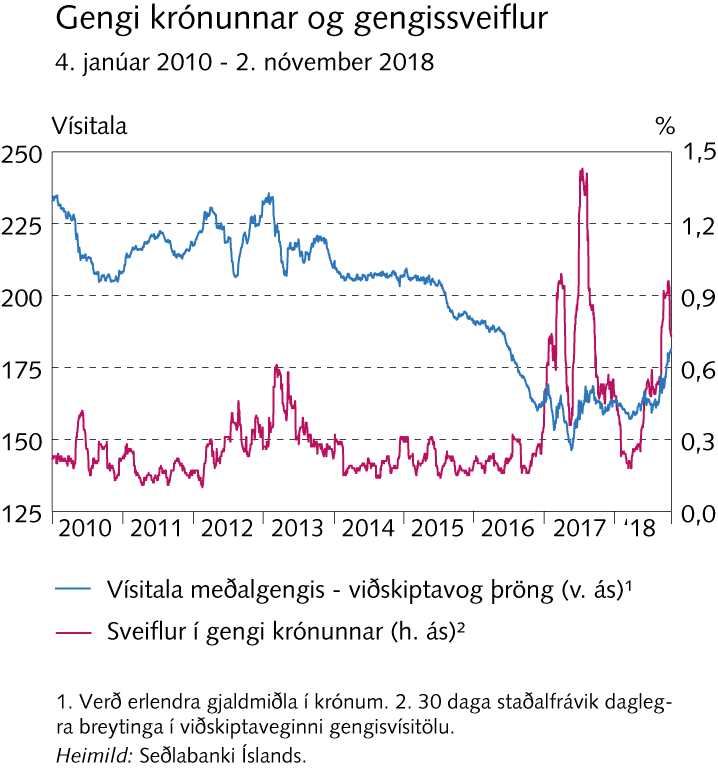 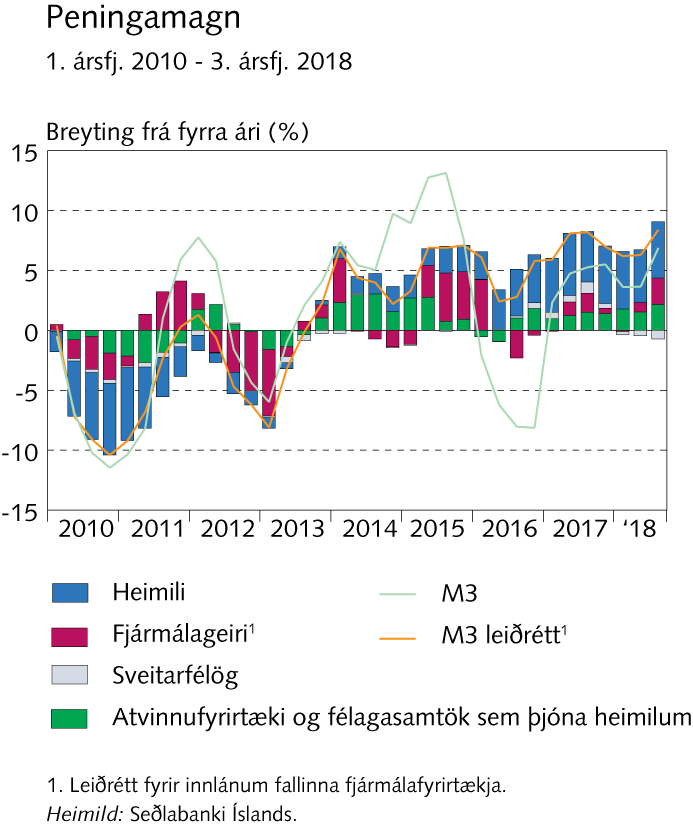 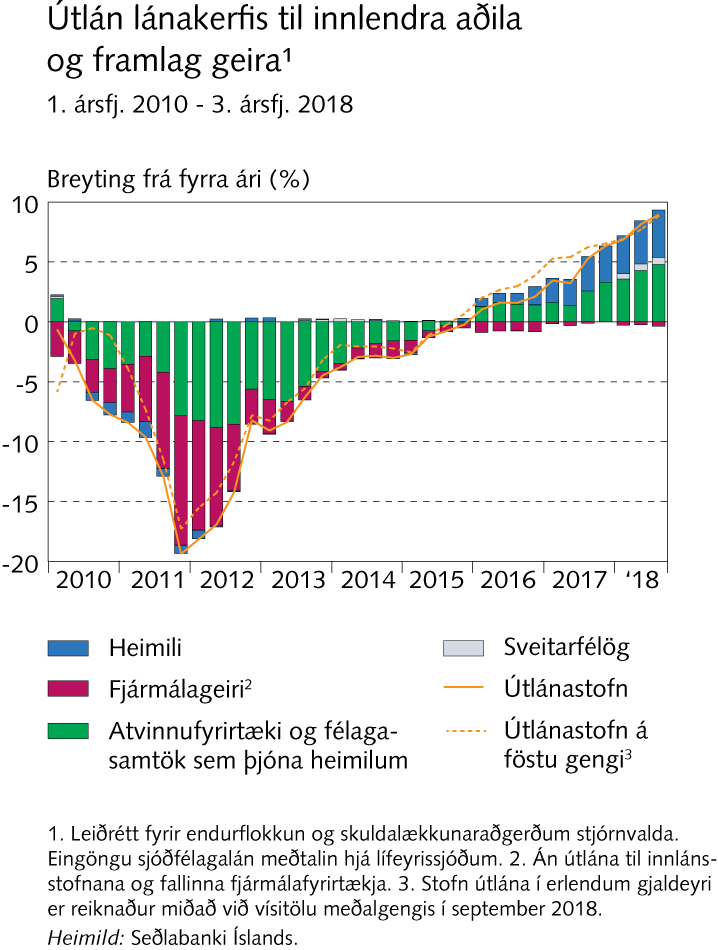 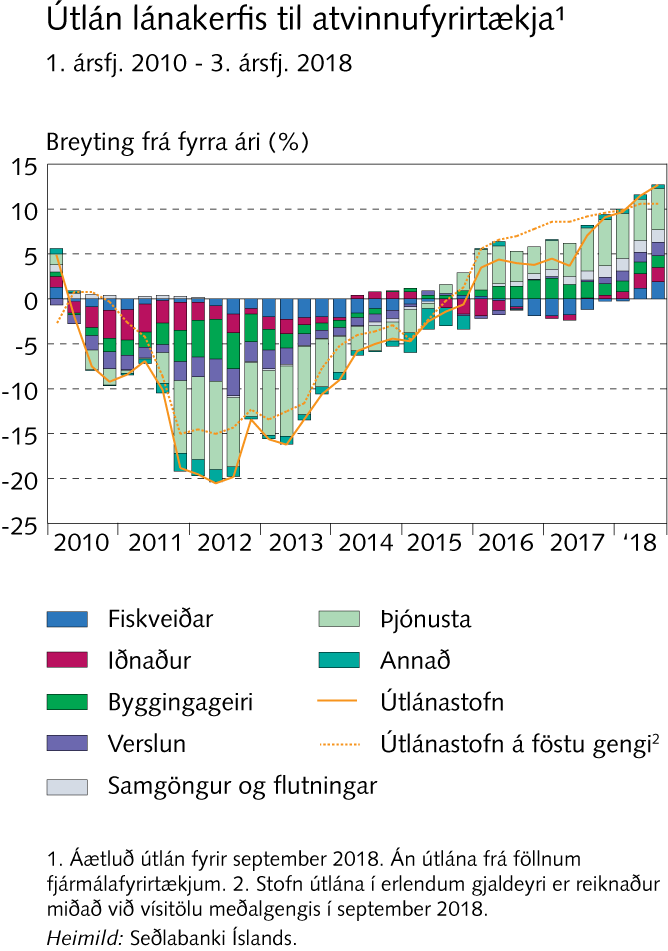 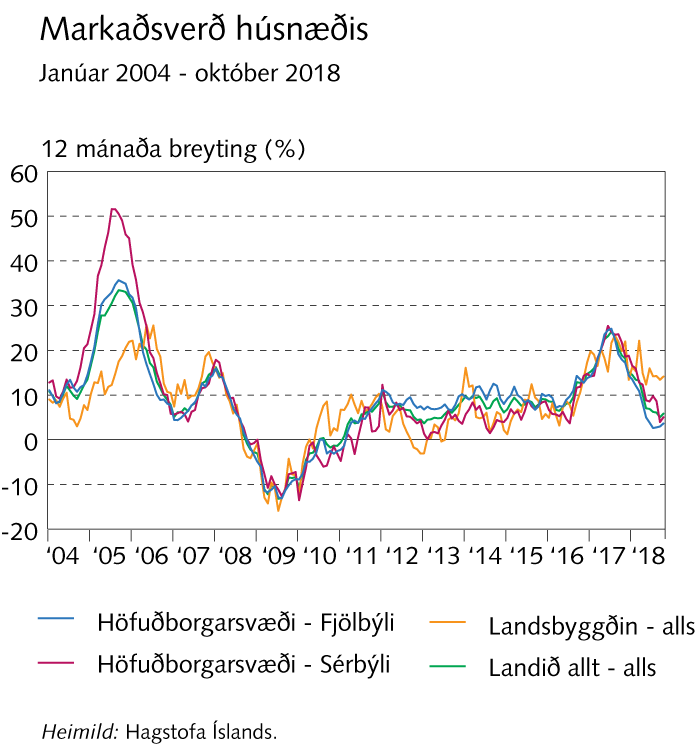 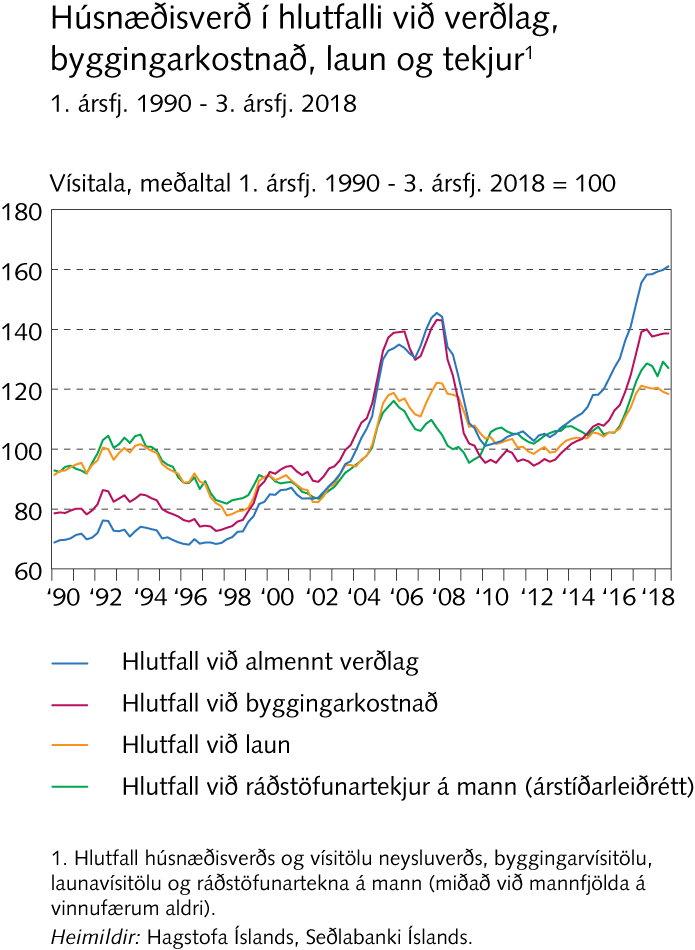 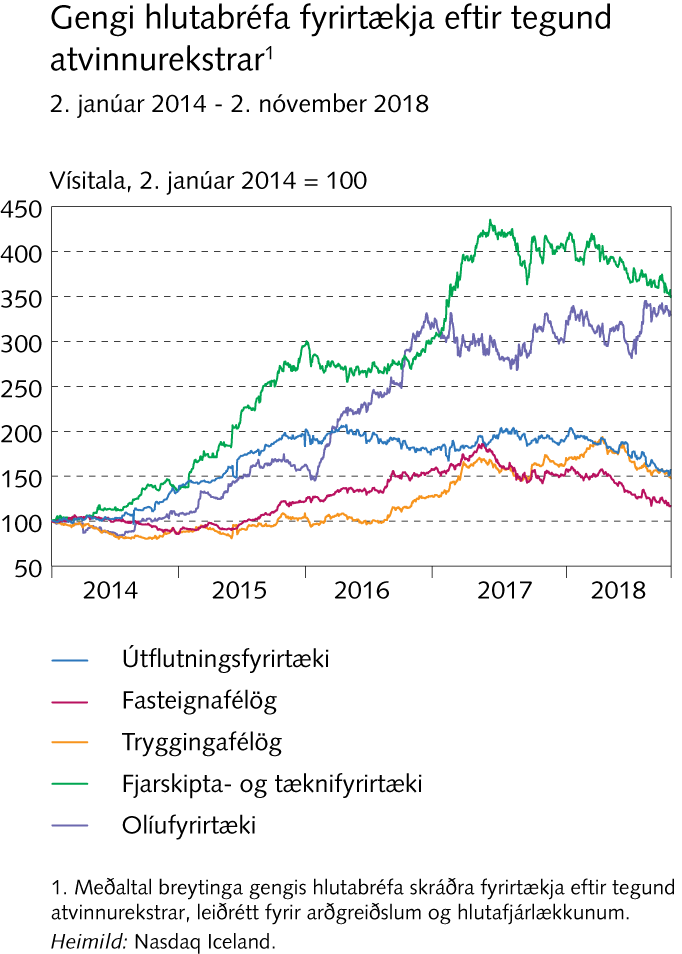 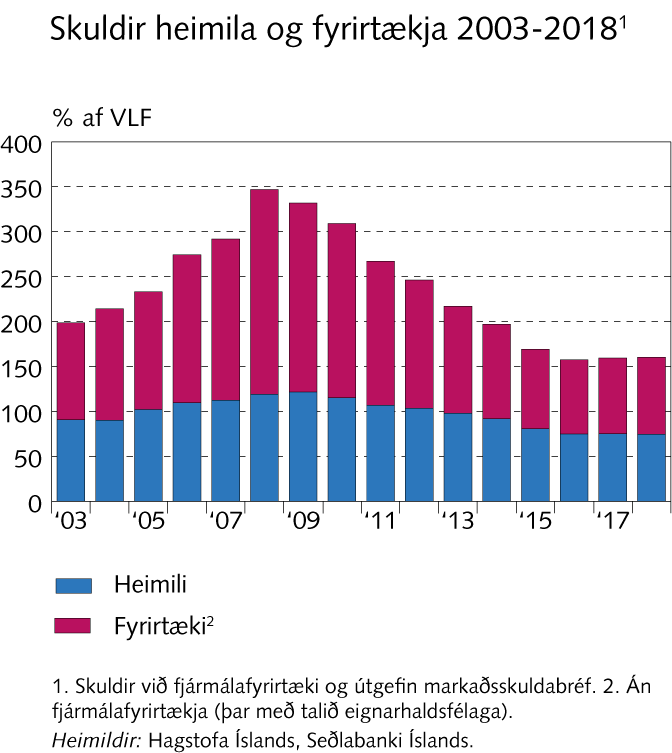 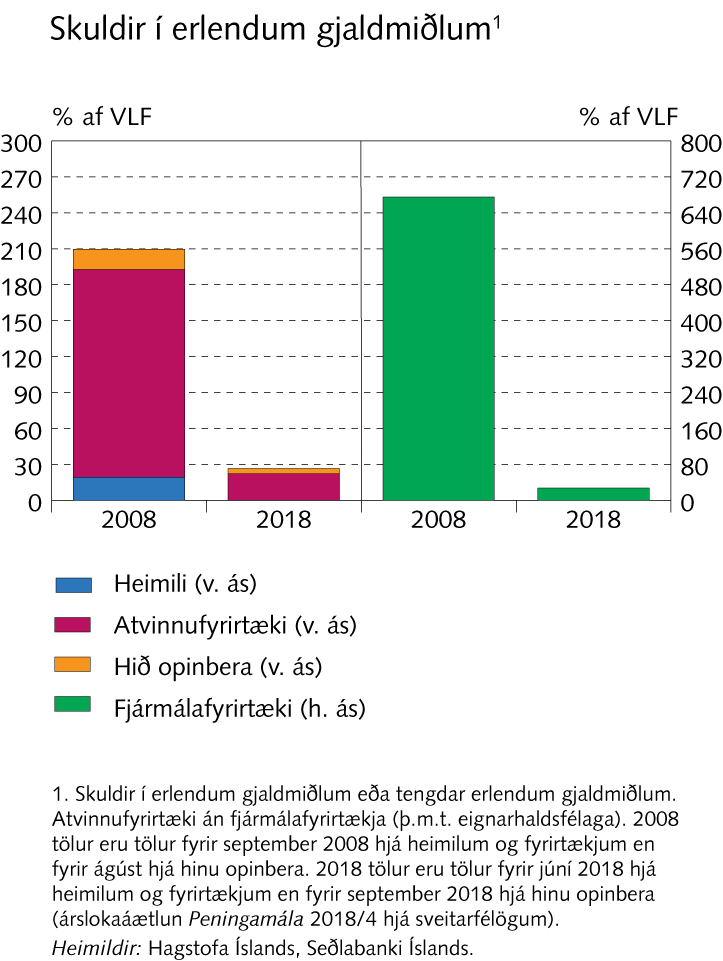 Kafli IV
Eftirspurn og hagvöxtur
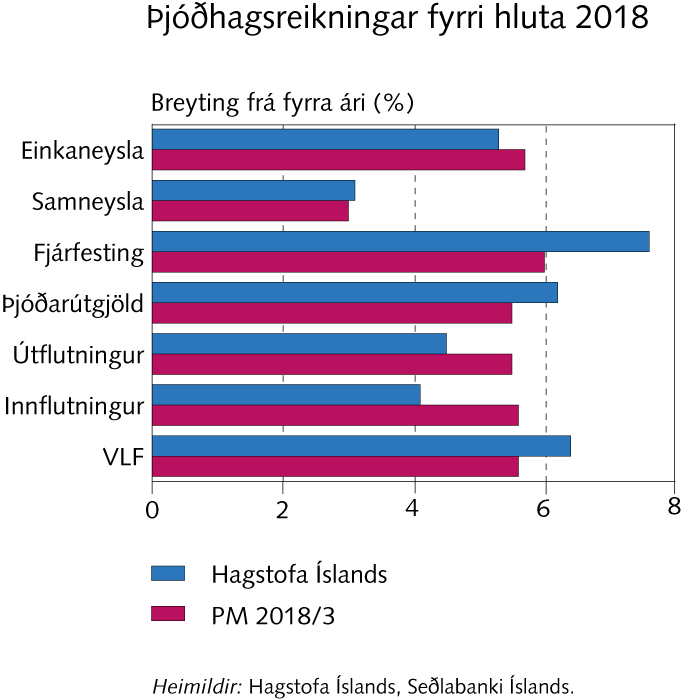 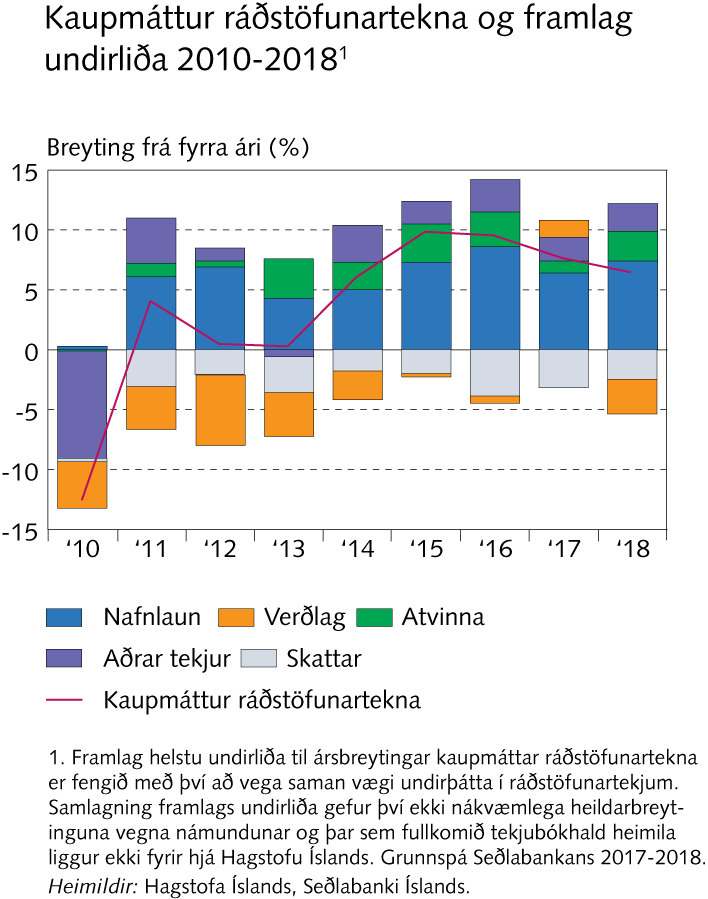 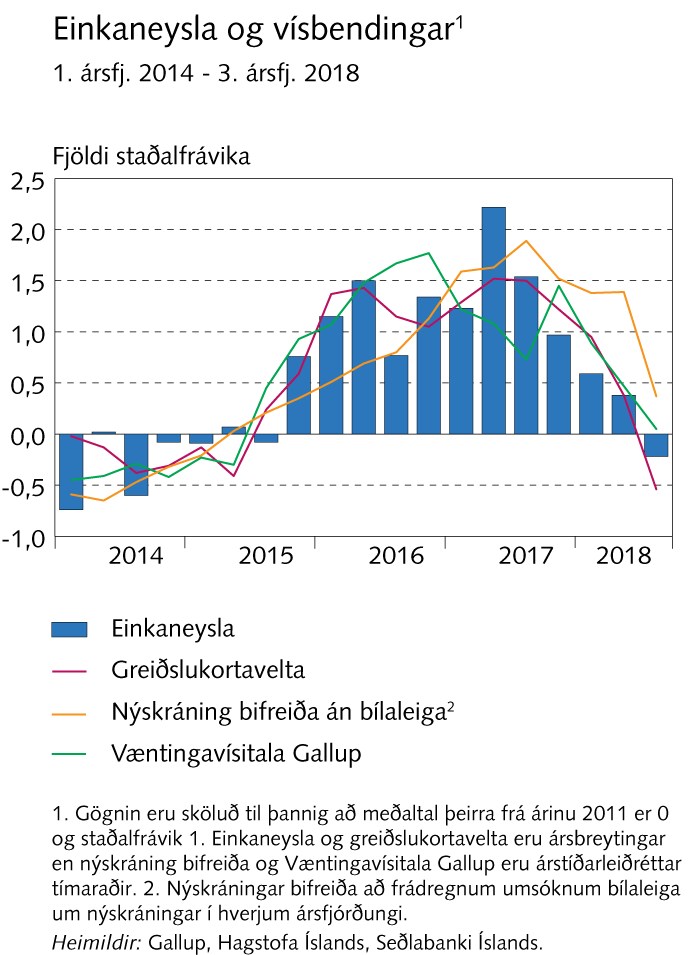 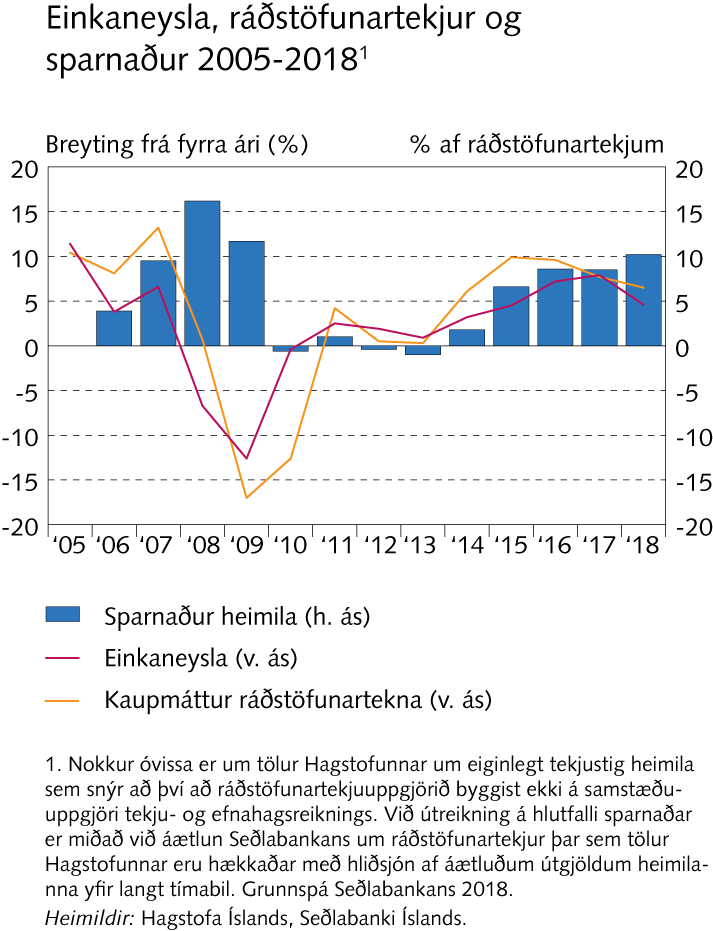 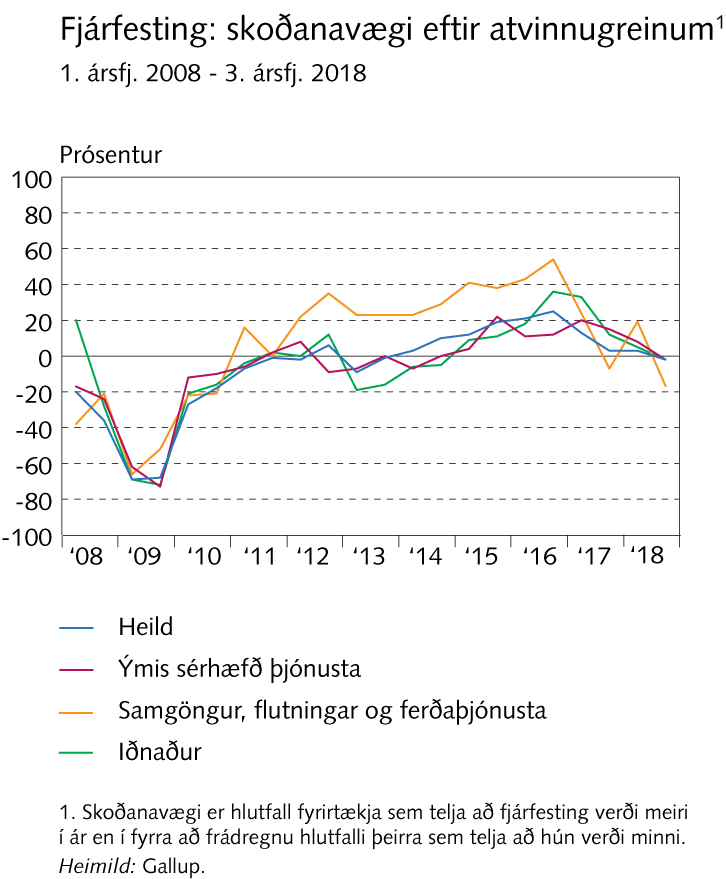 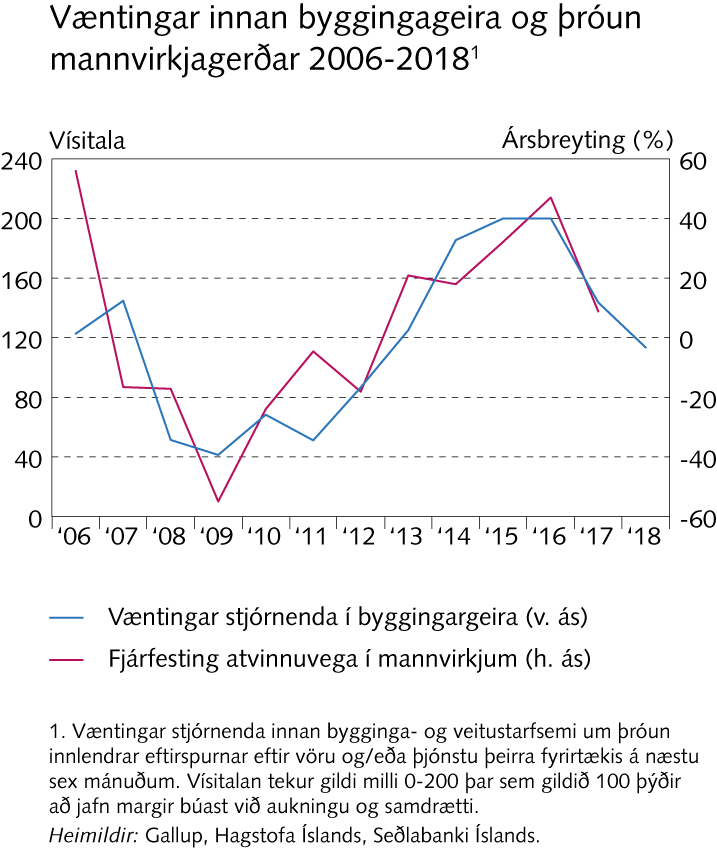 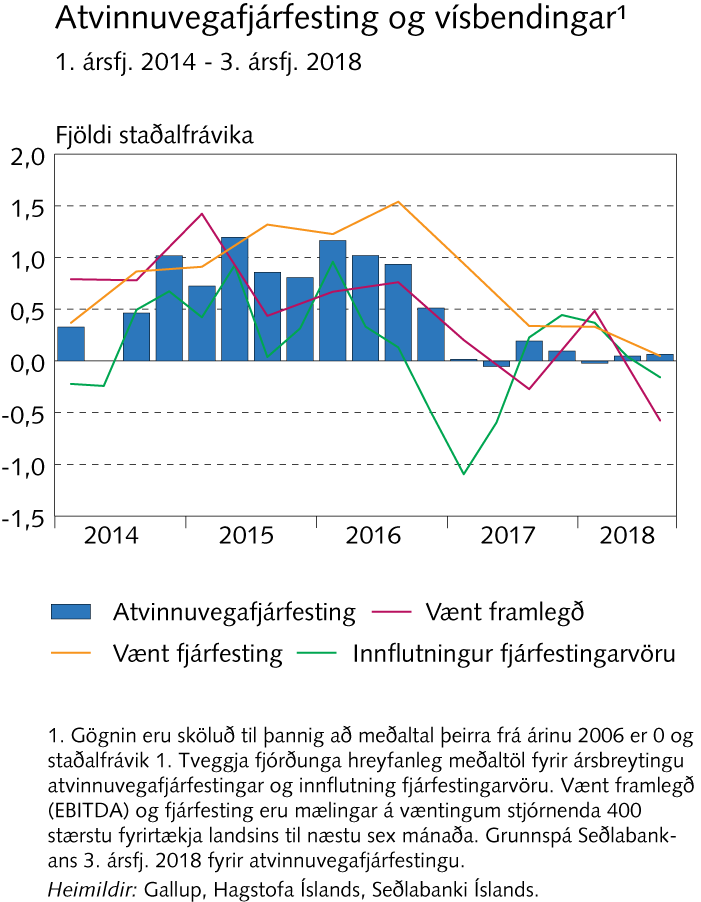 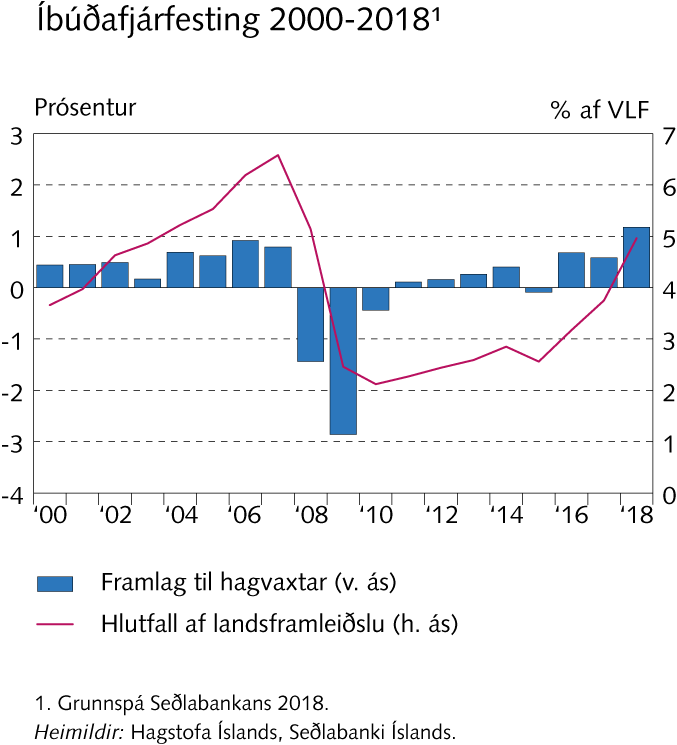 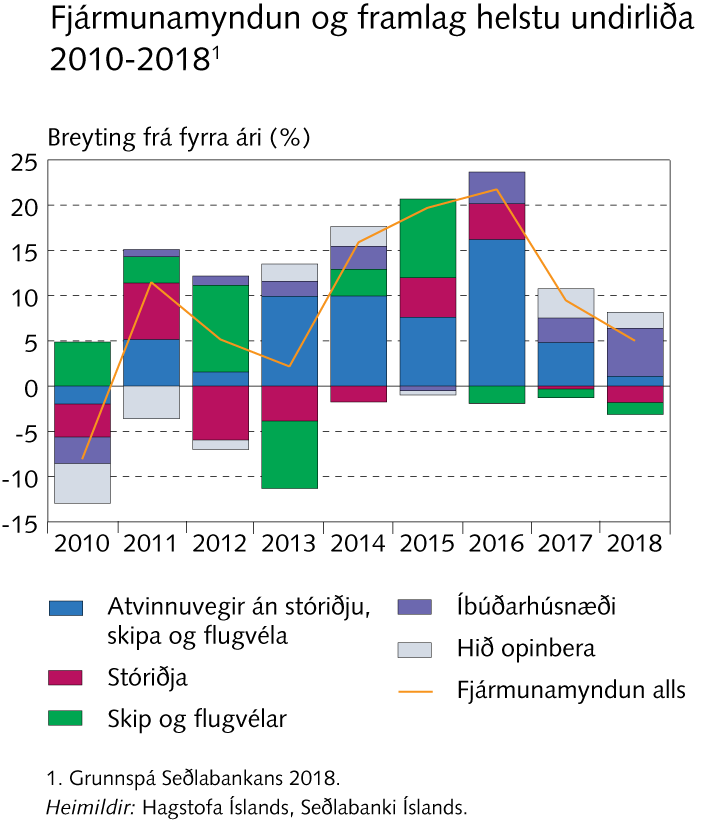 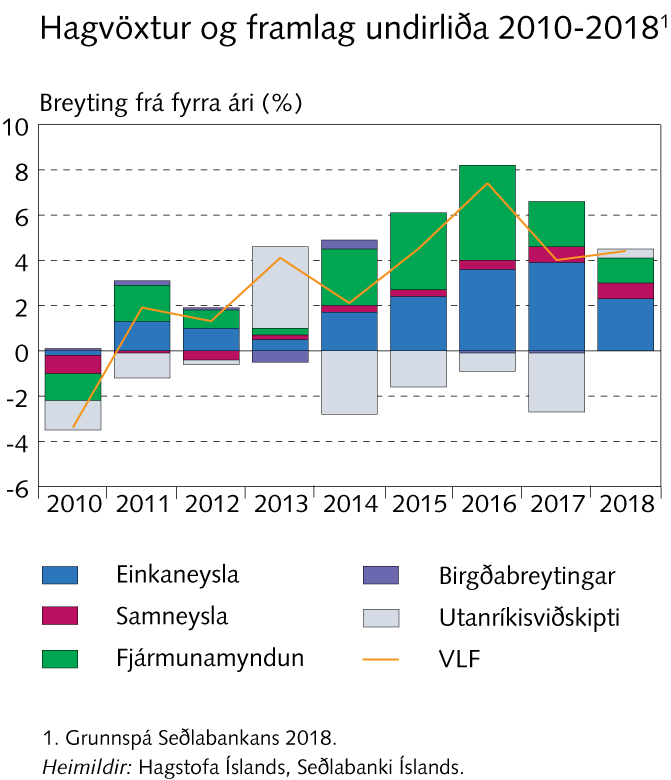 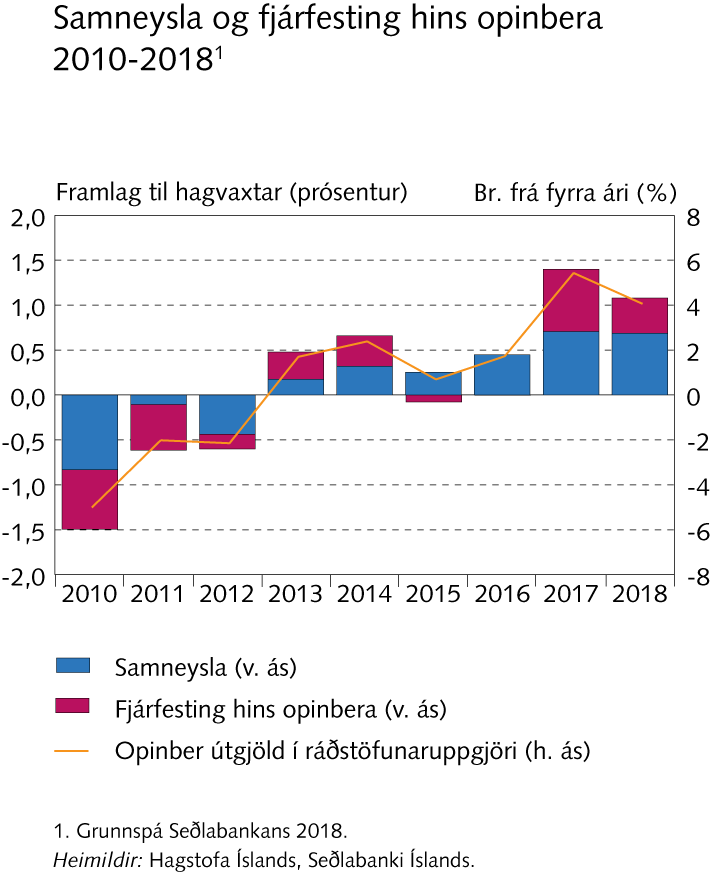 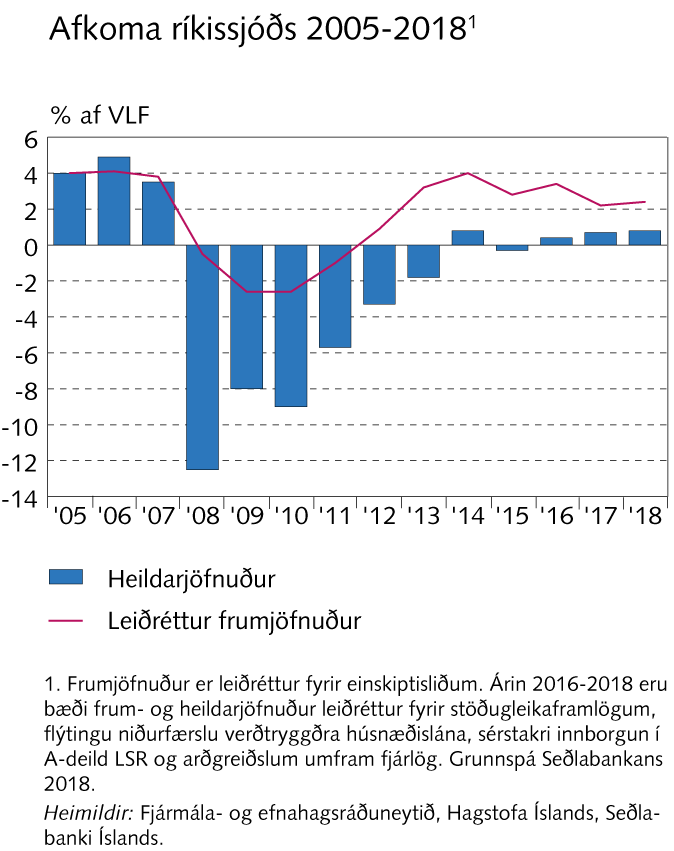 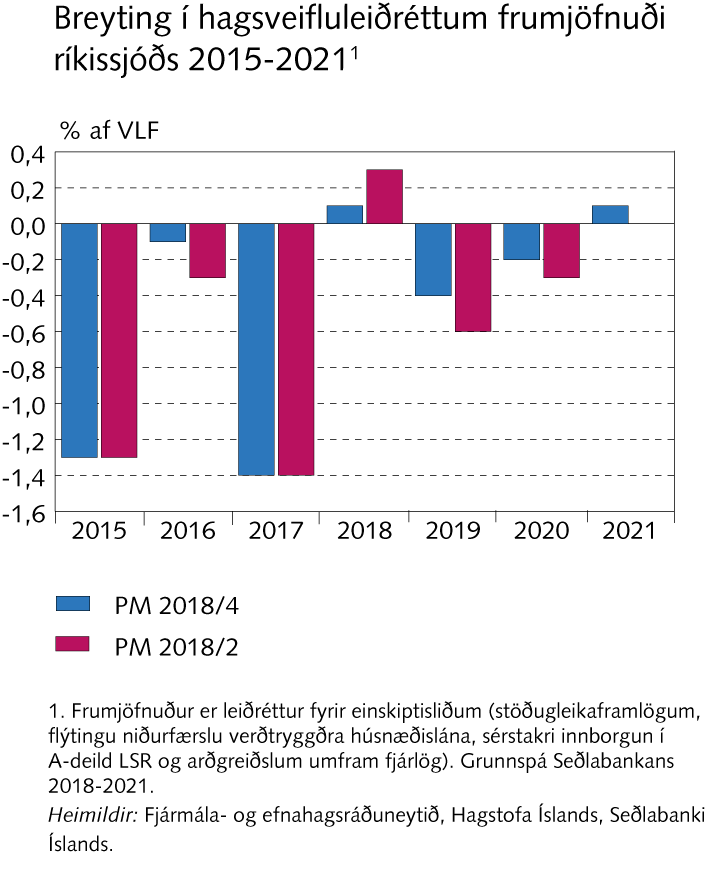 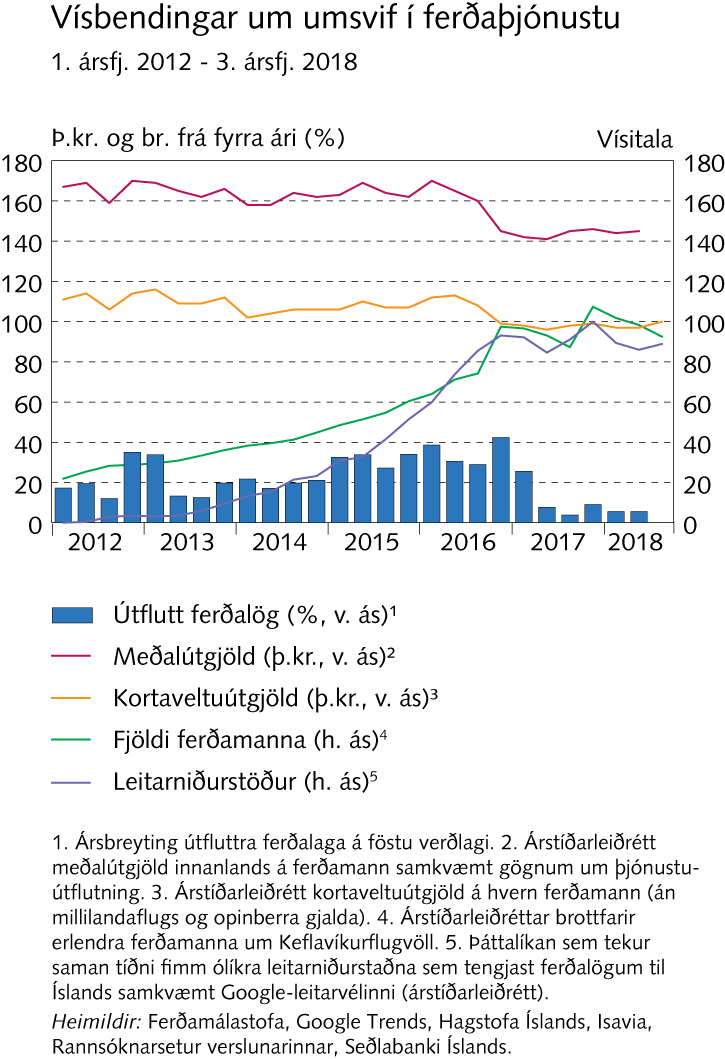 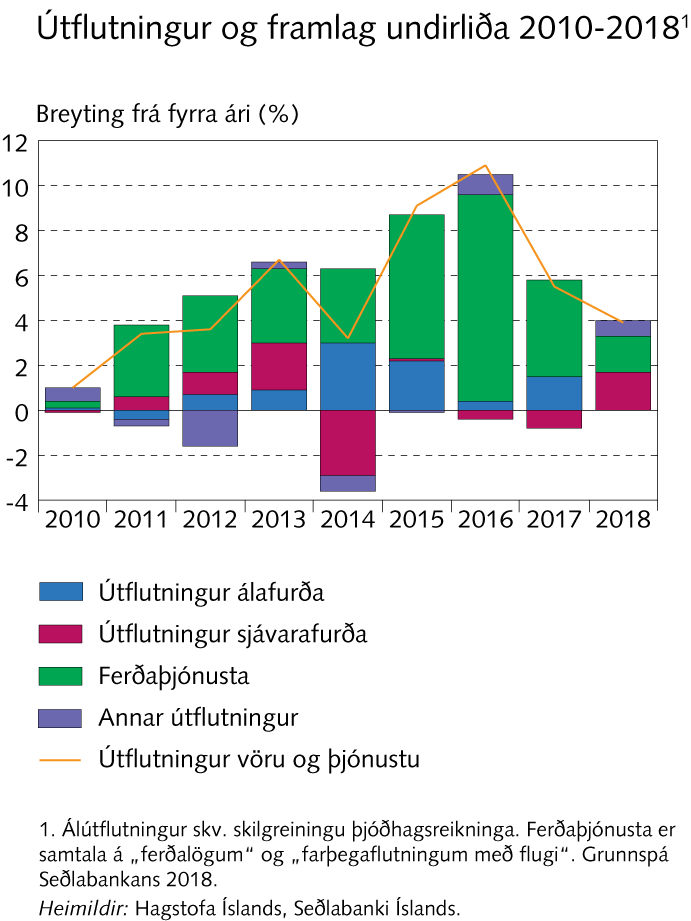 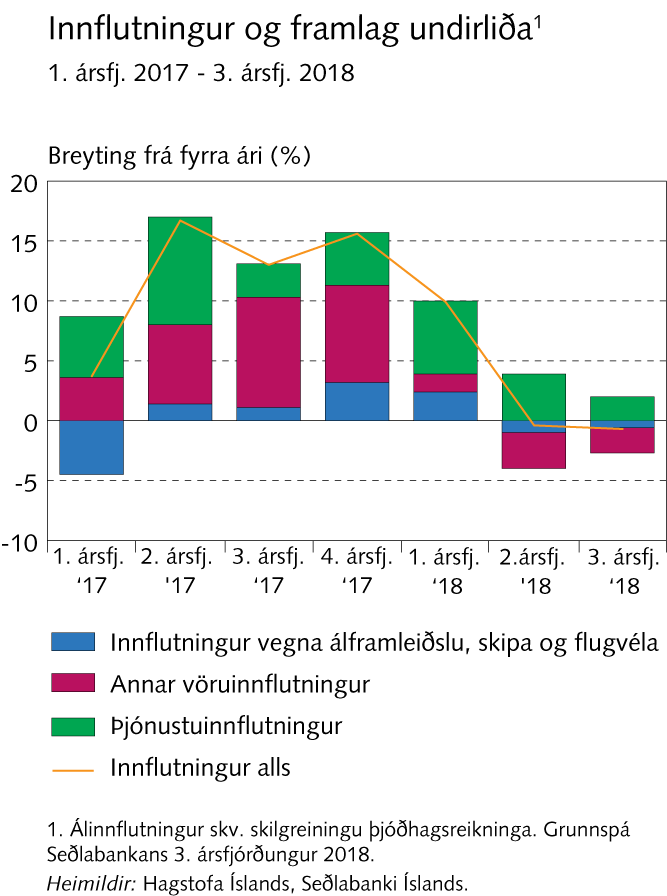 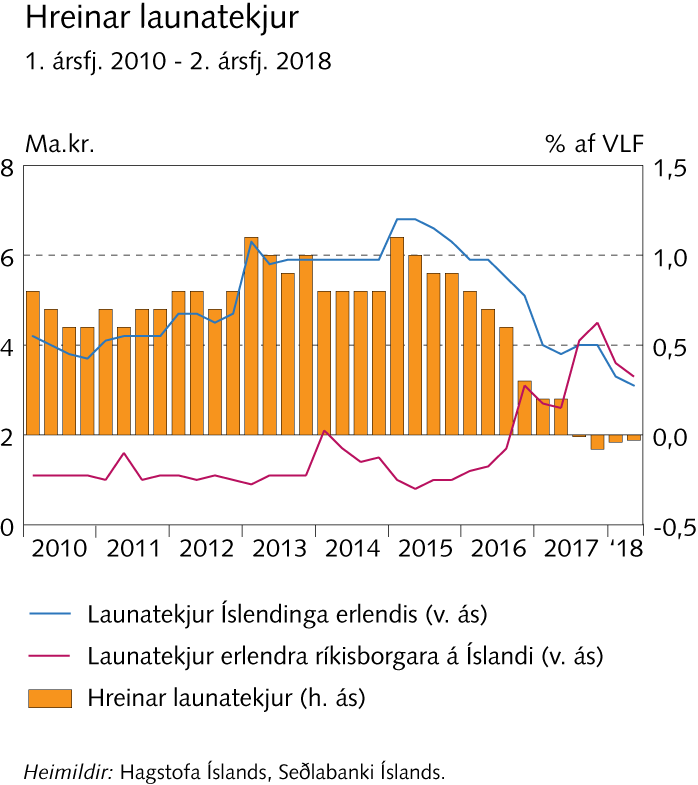 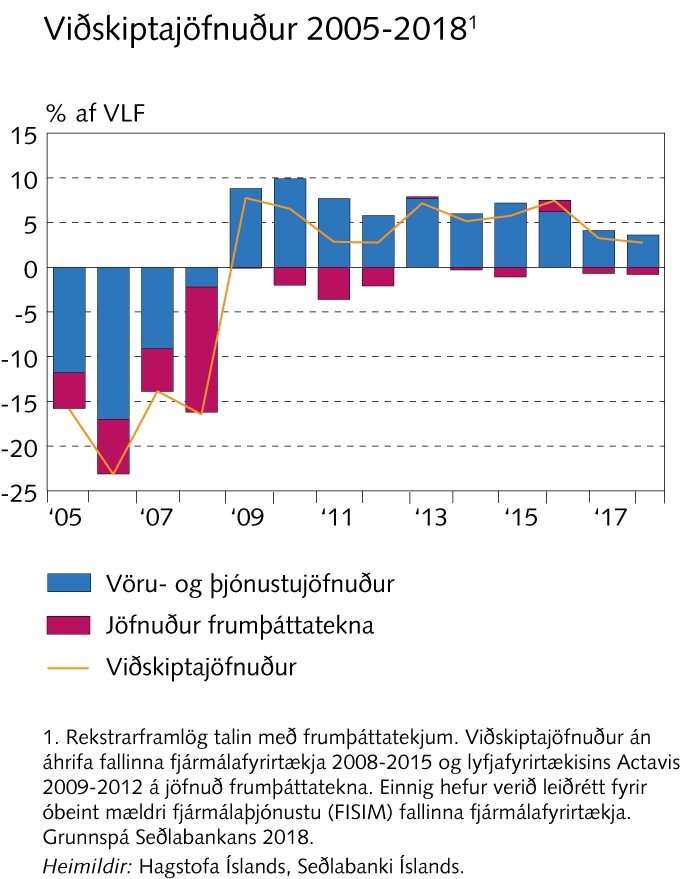 Kafli V
Vinnumarkaður og nýting framleiðsluþátta
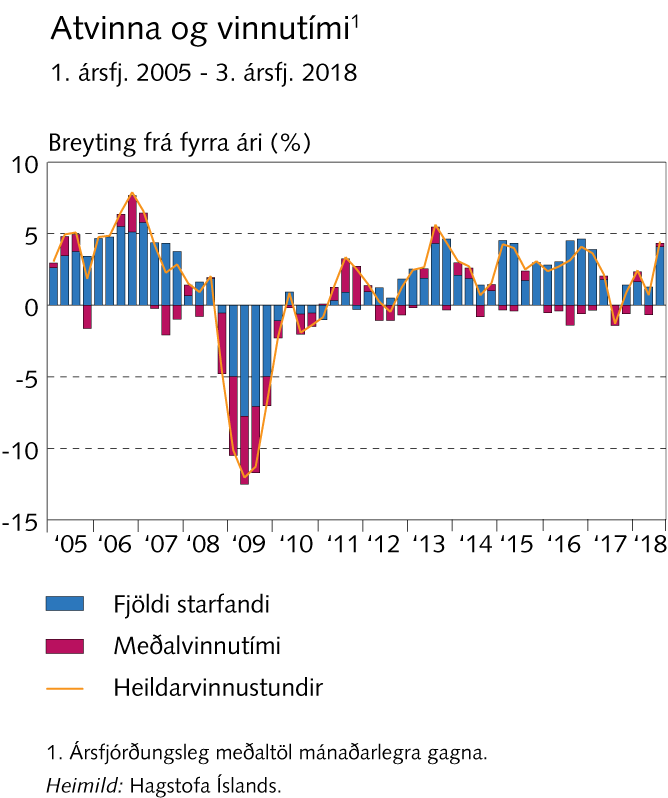 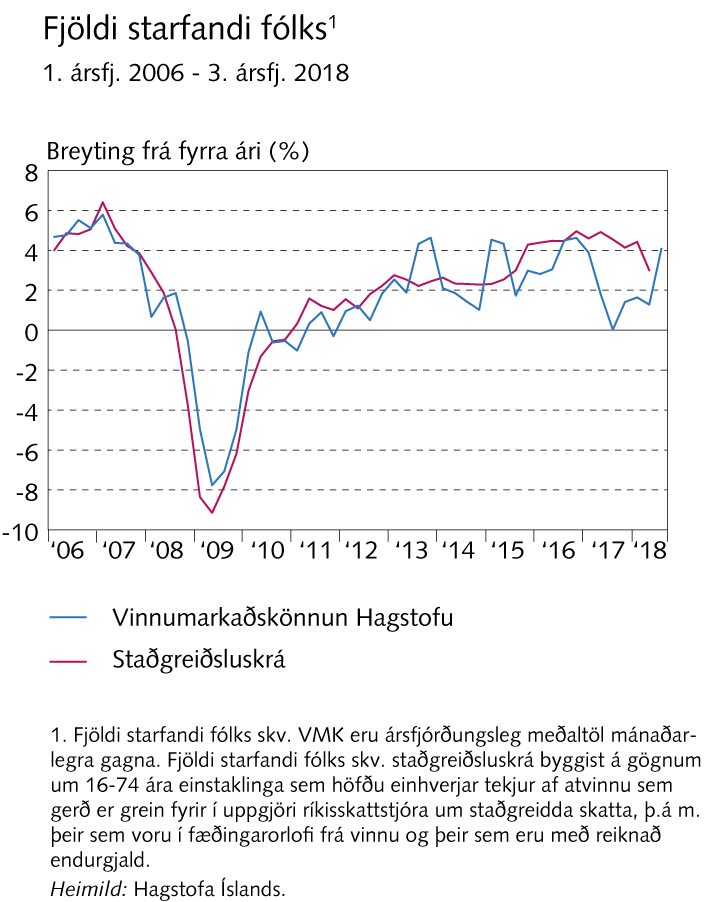 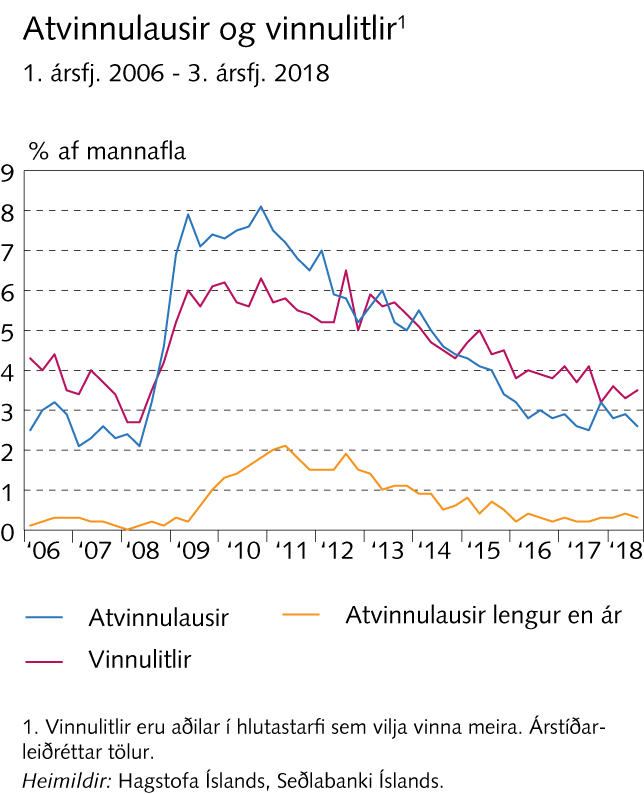 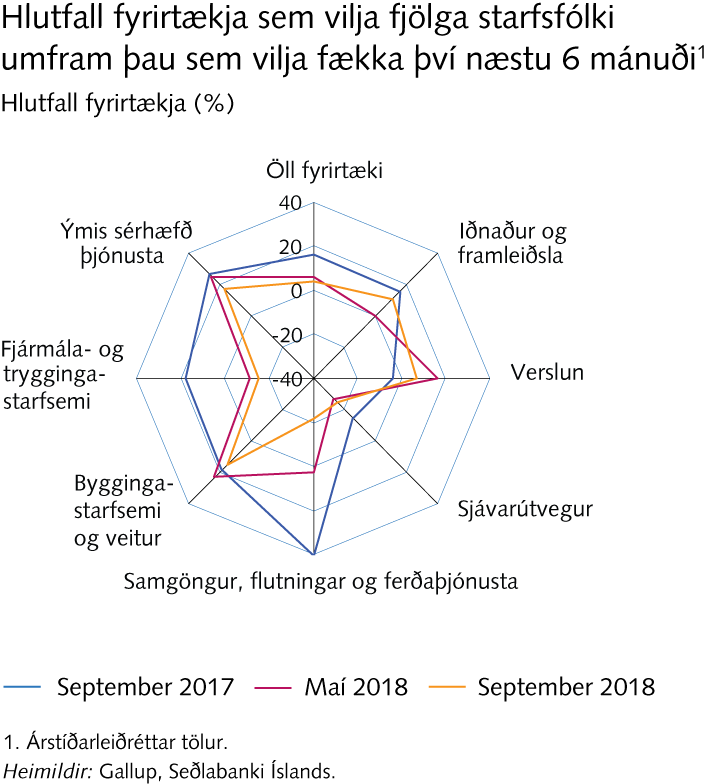 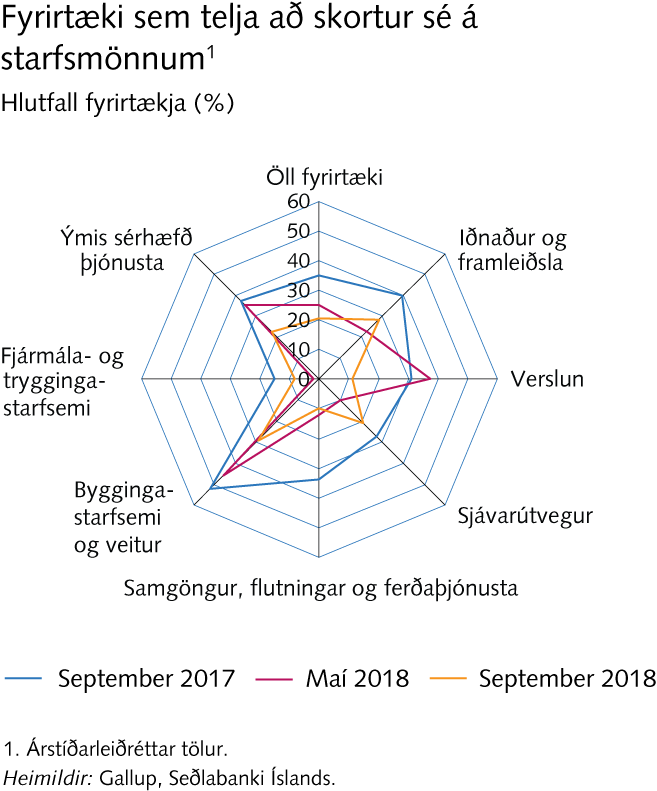 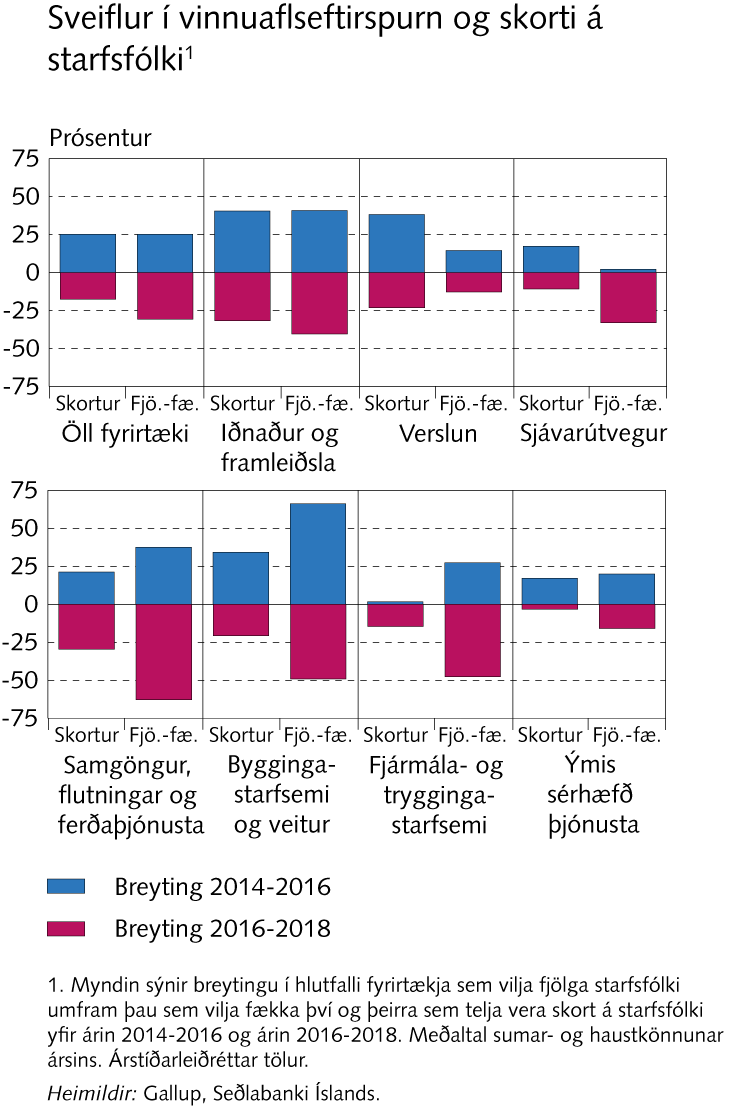 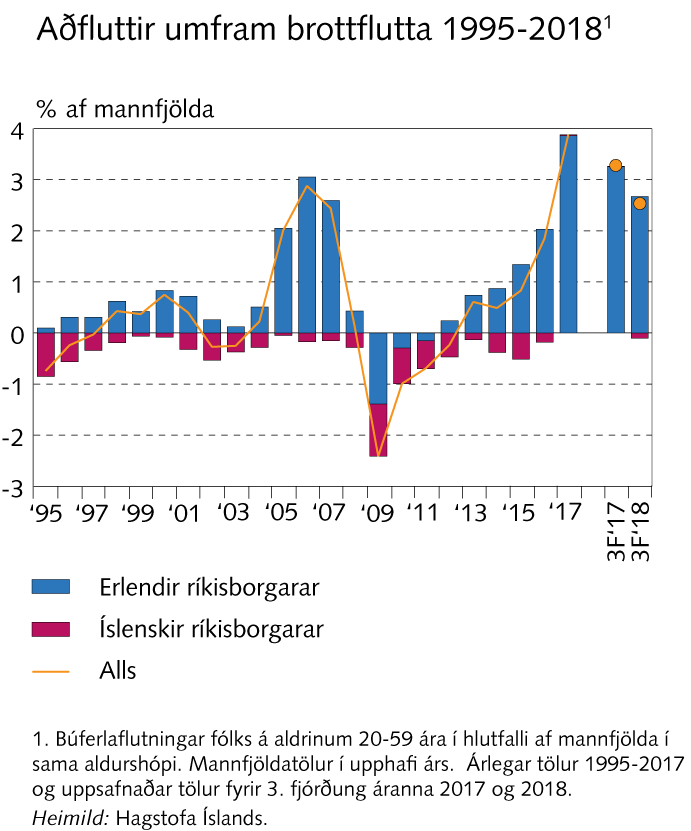 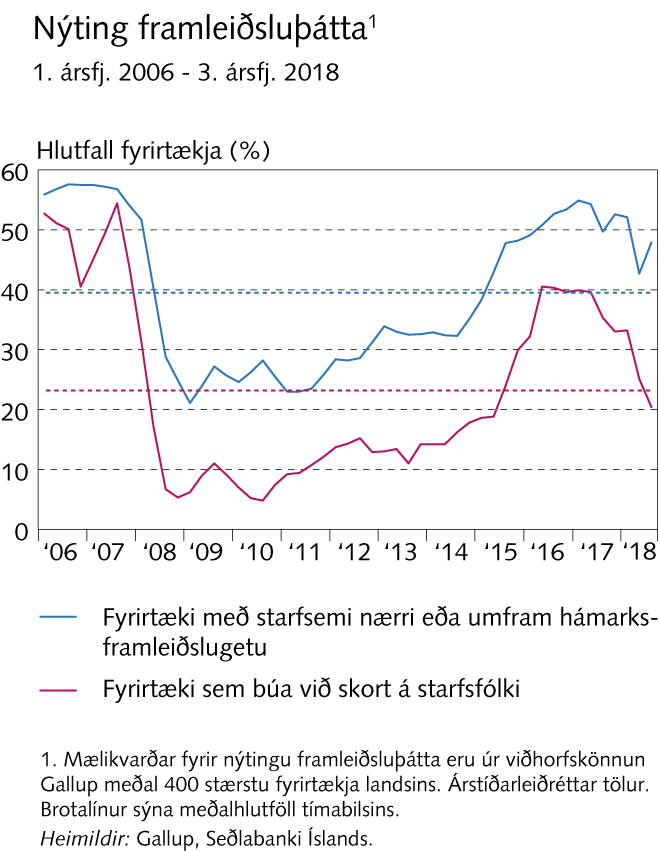 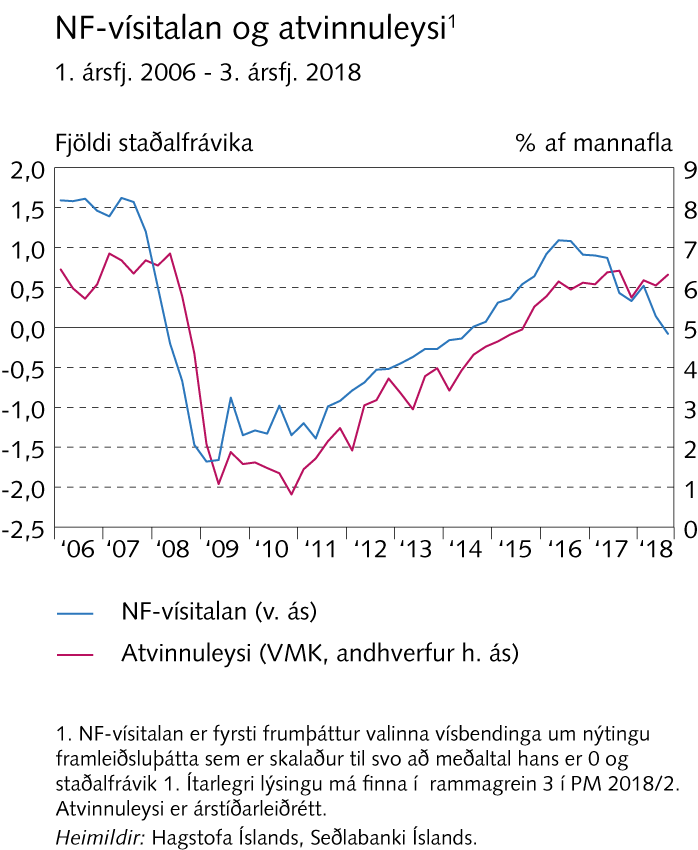 Kafli VI
Verðbólga
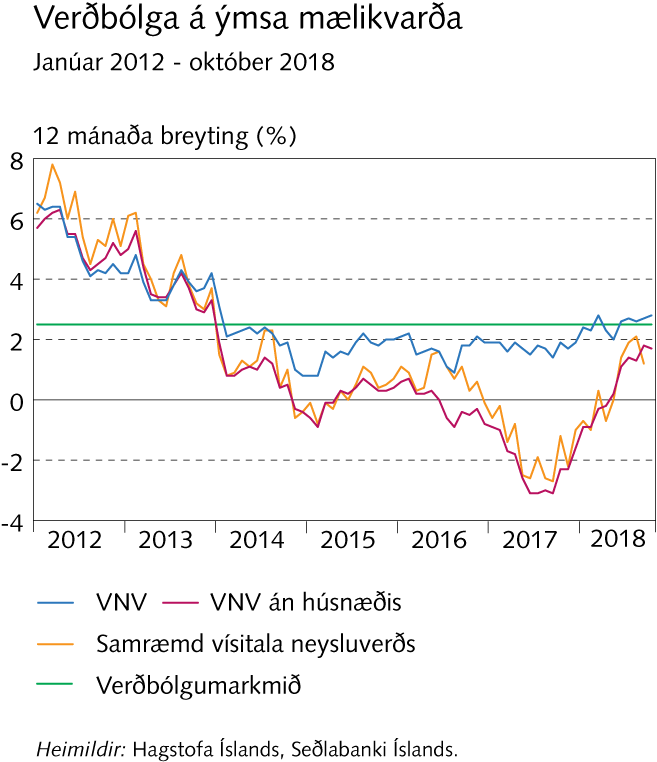 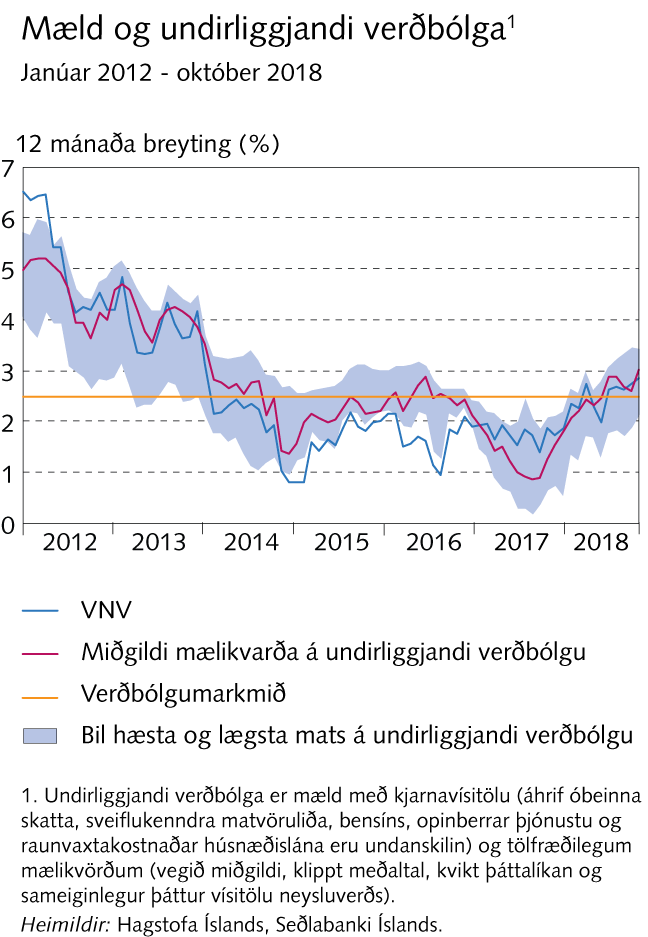 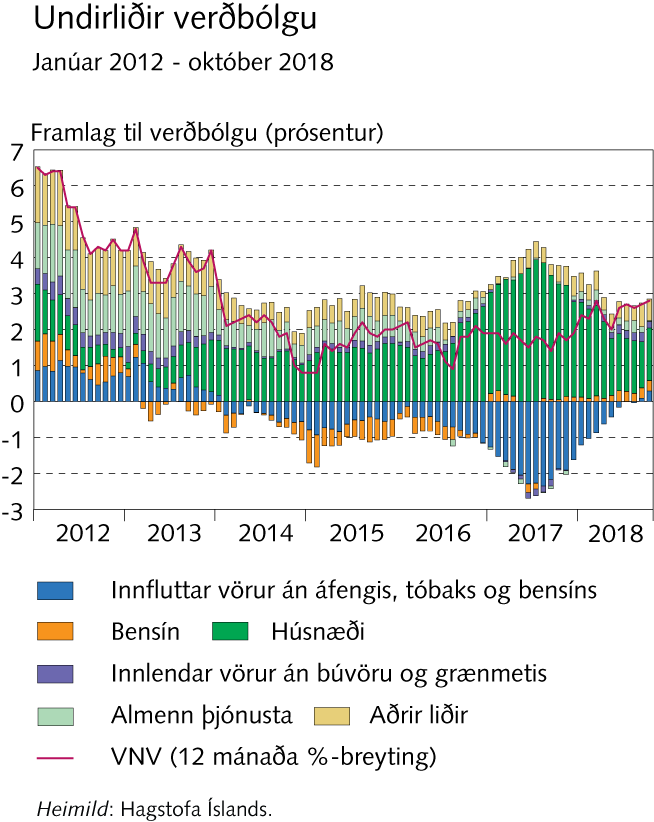 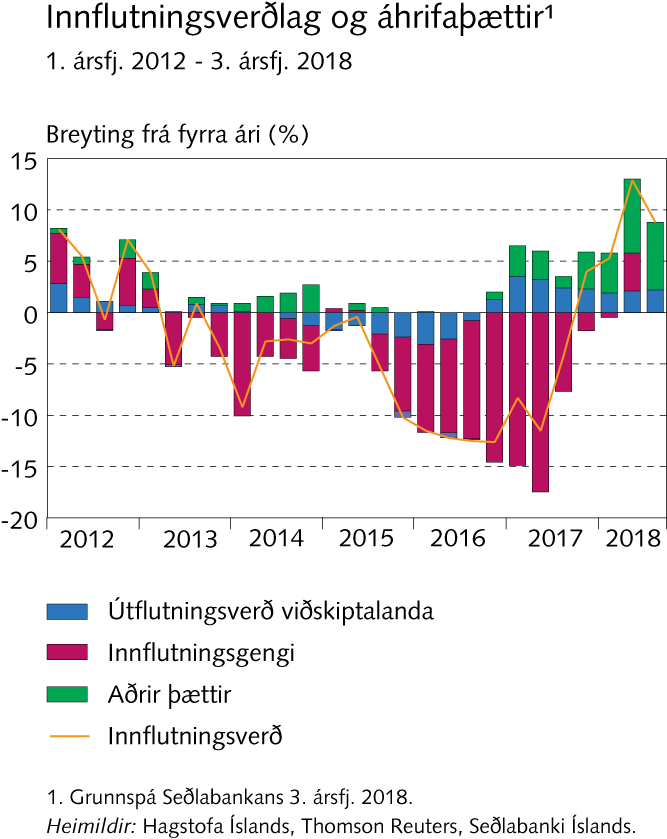 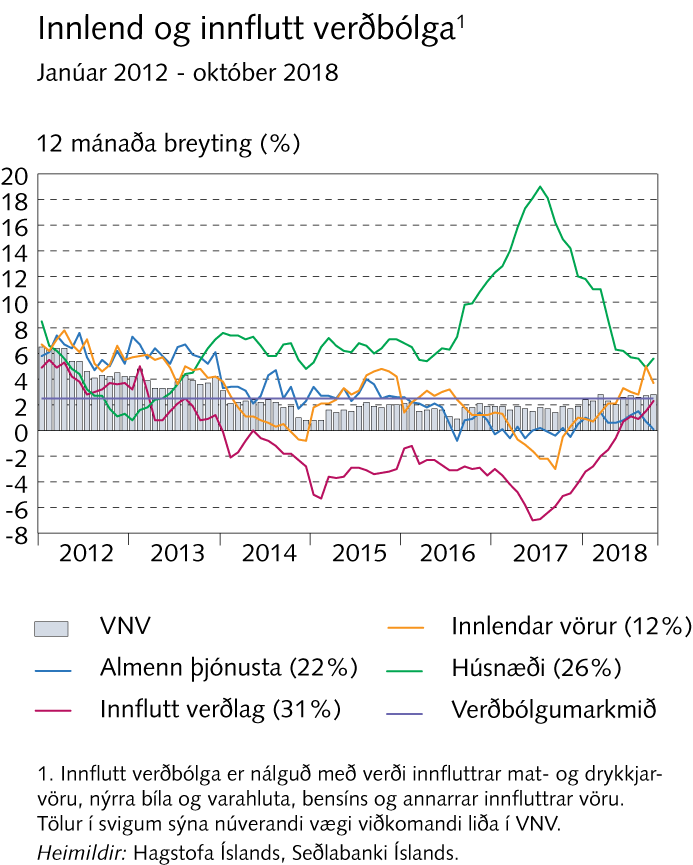 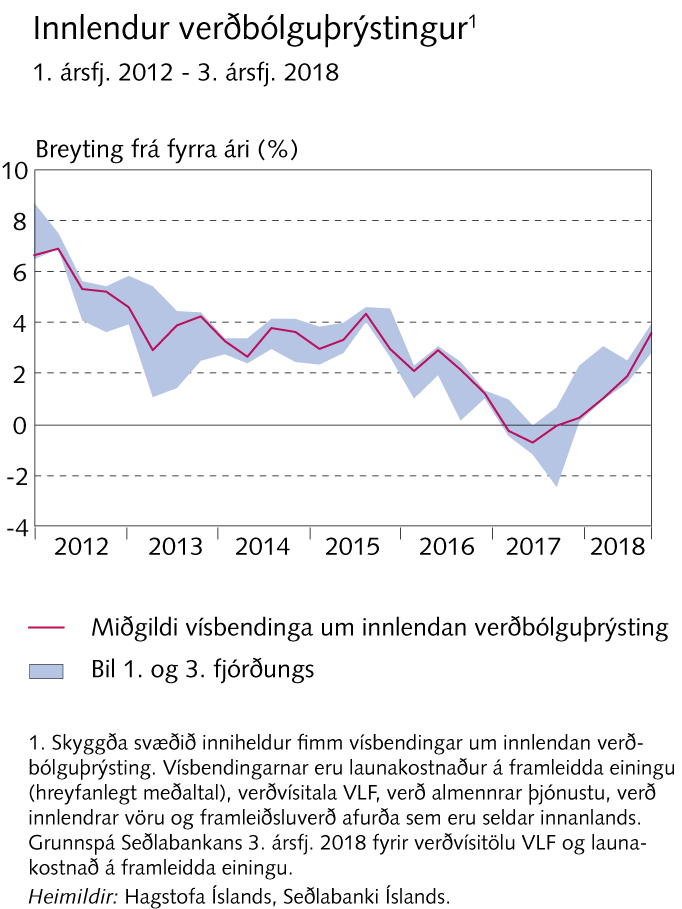 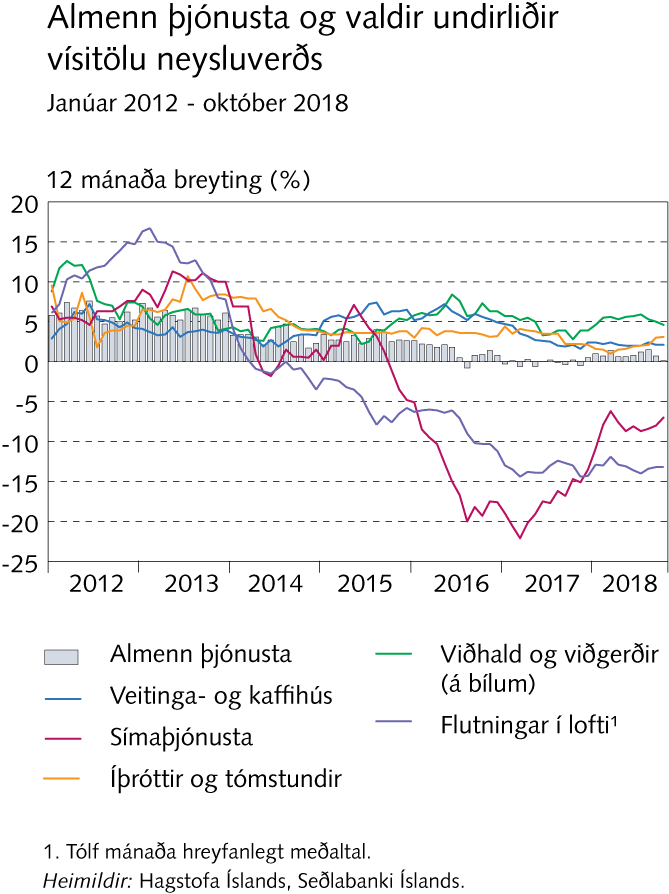 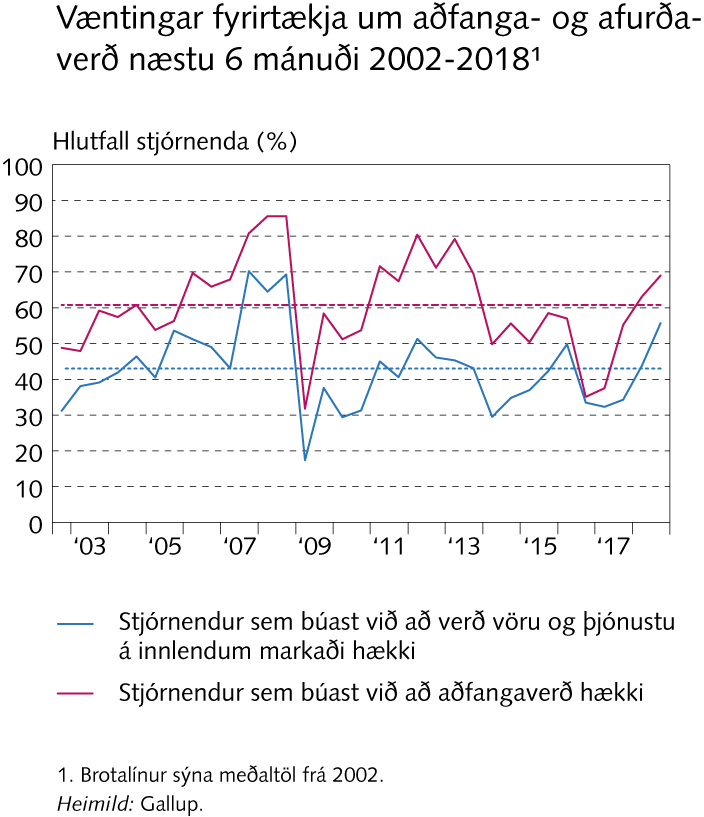 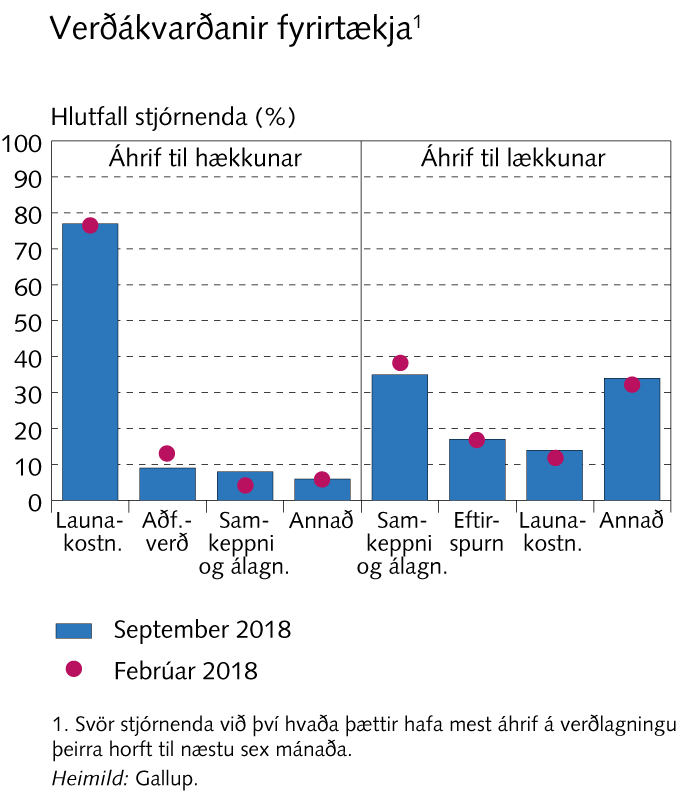 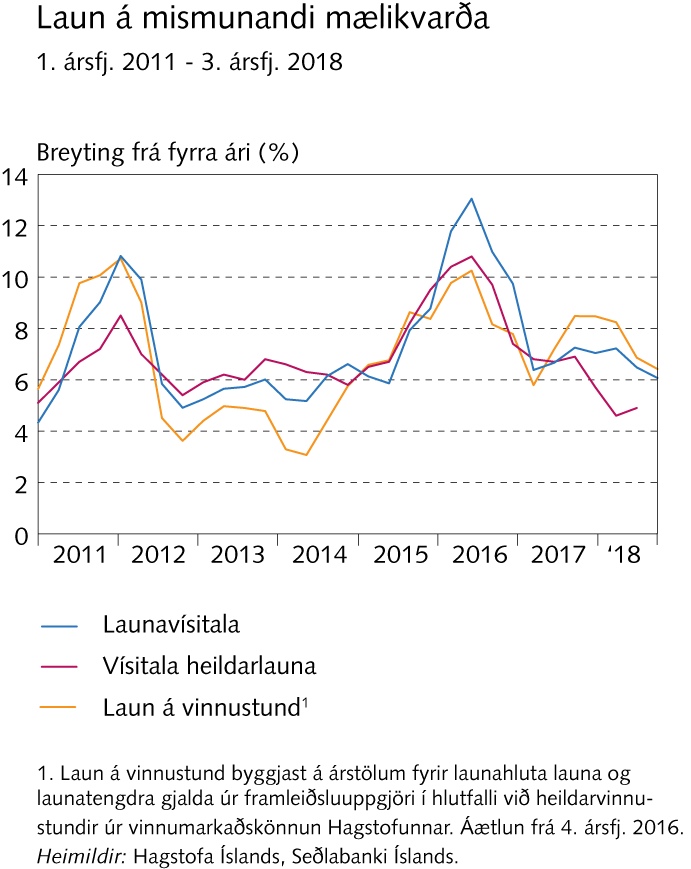 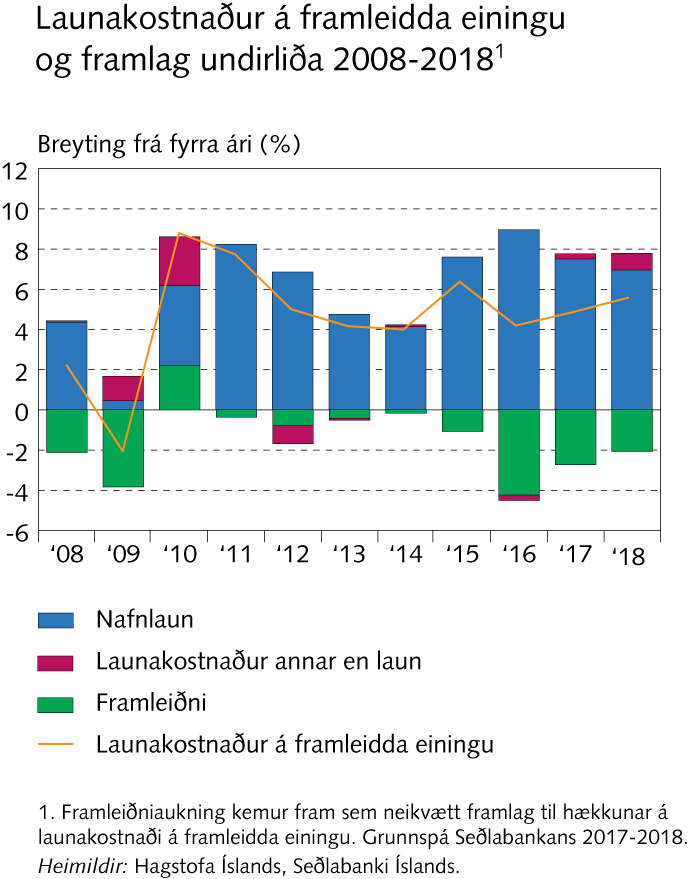 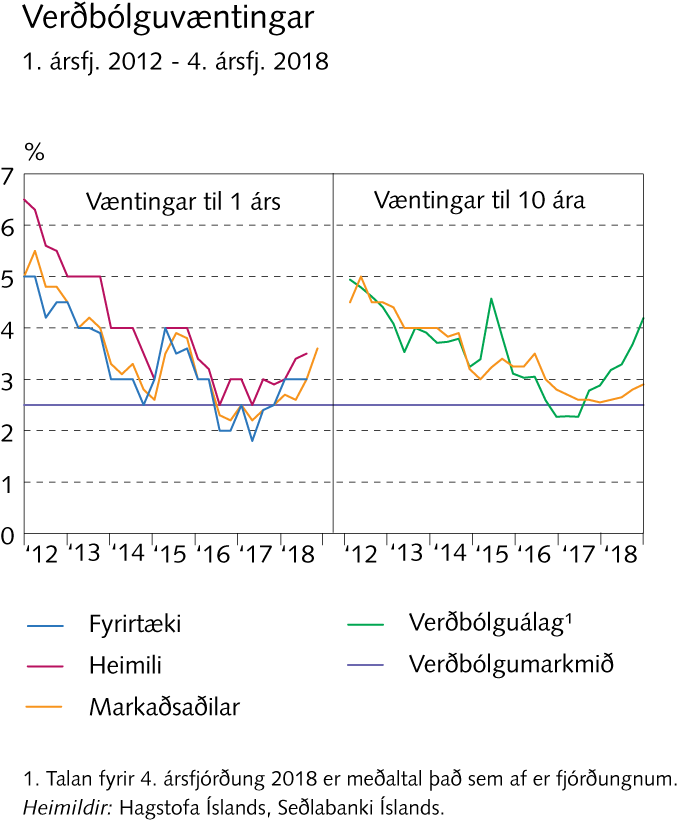 Rammagrein 1
Miðlun meginvaxta Seðlabankans yfir í aðra vexti
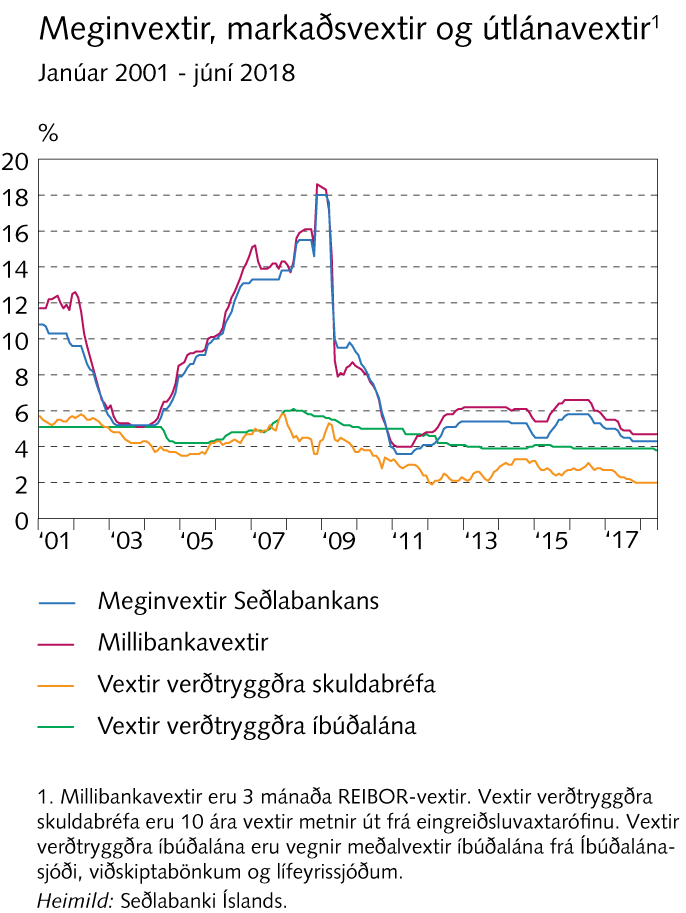 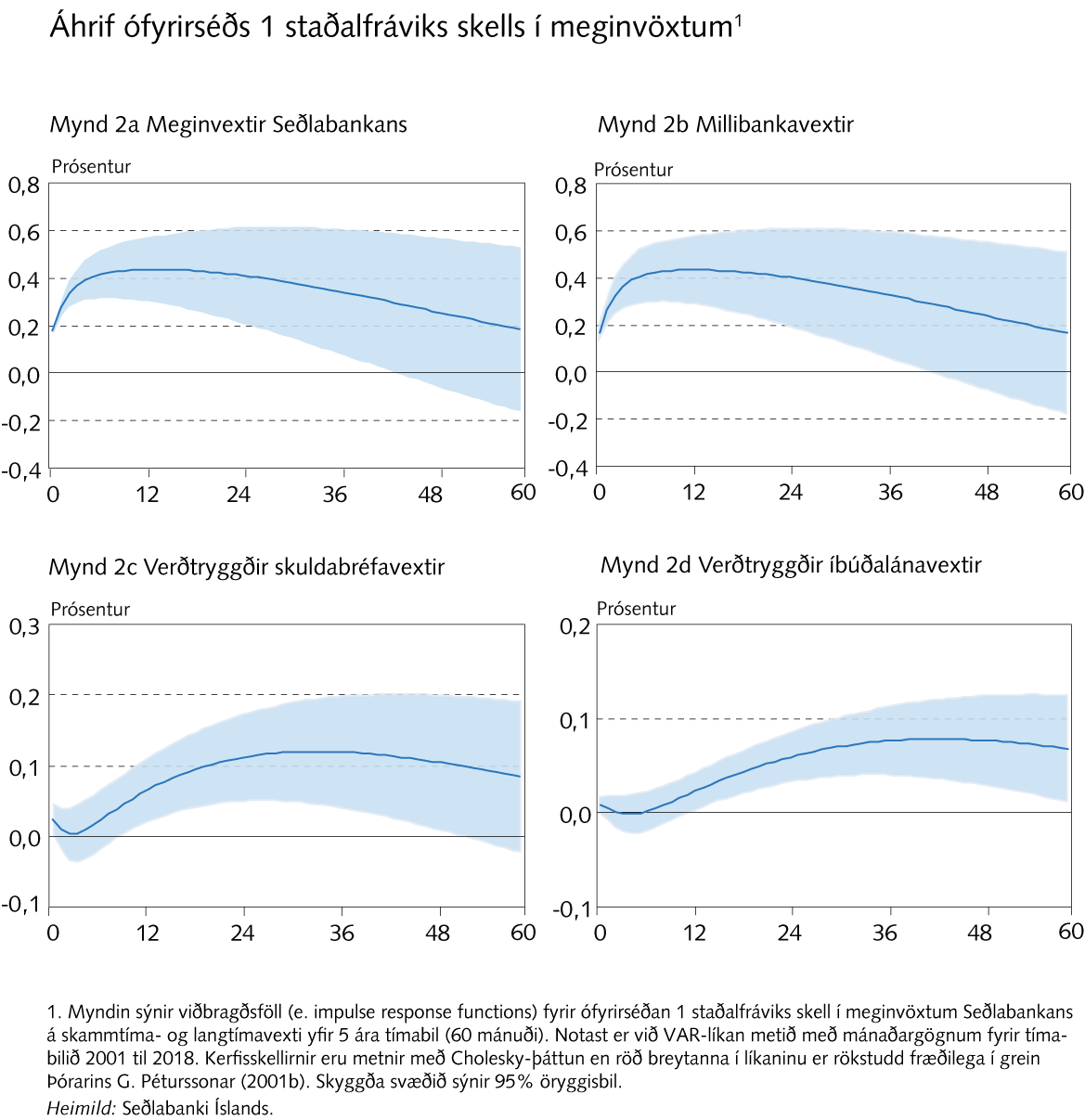 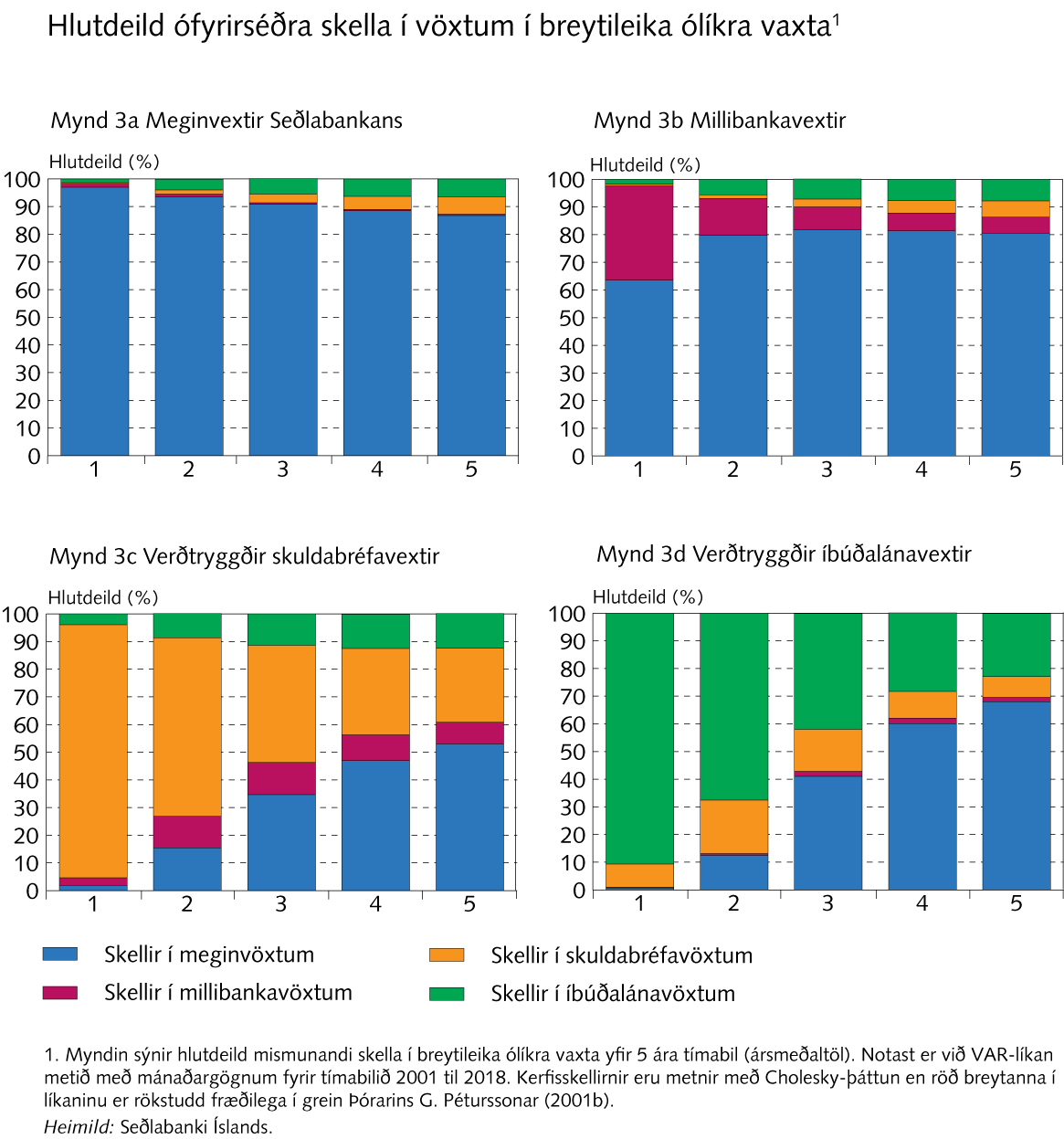 Rammagrein 2
Þjóðarbúskapurinn áratug eftir fjármálakreppuna
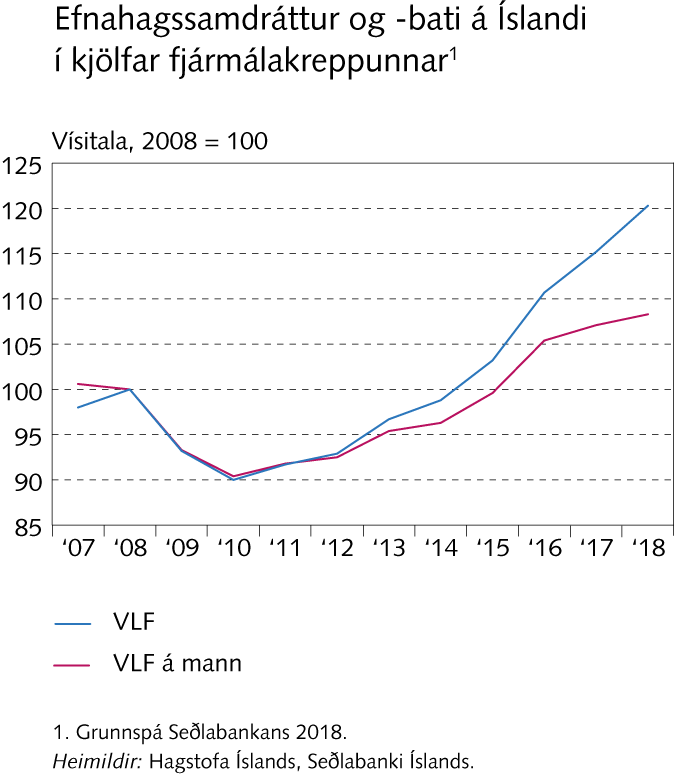 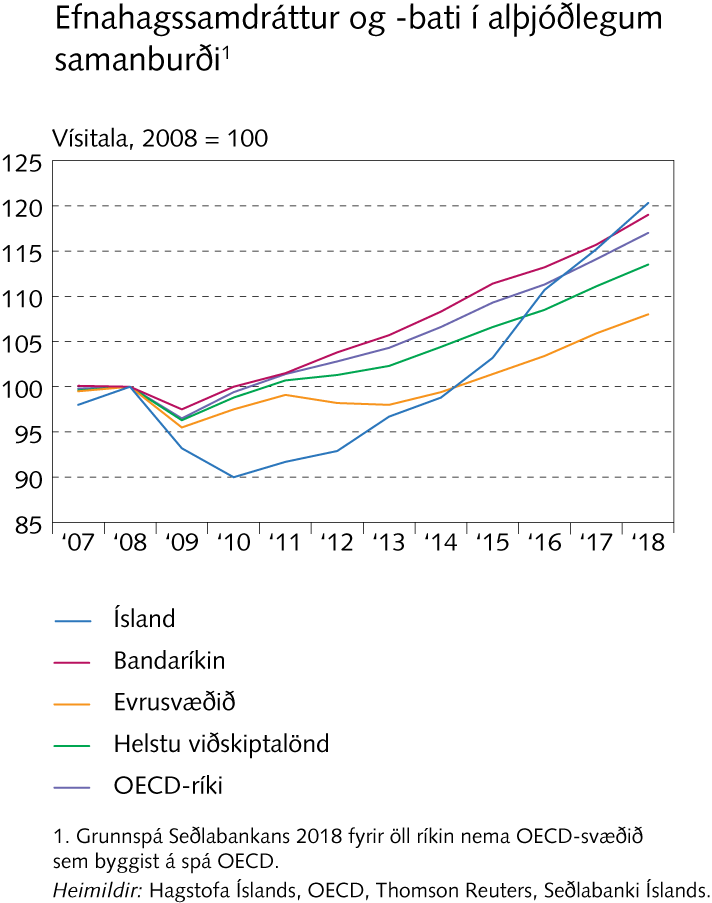 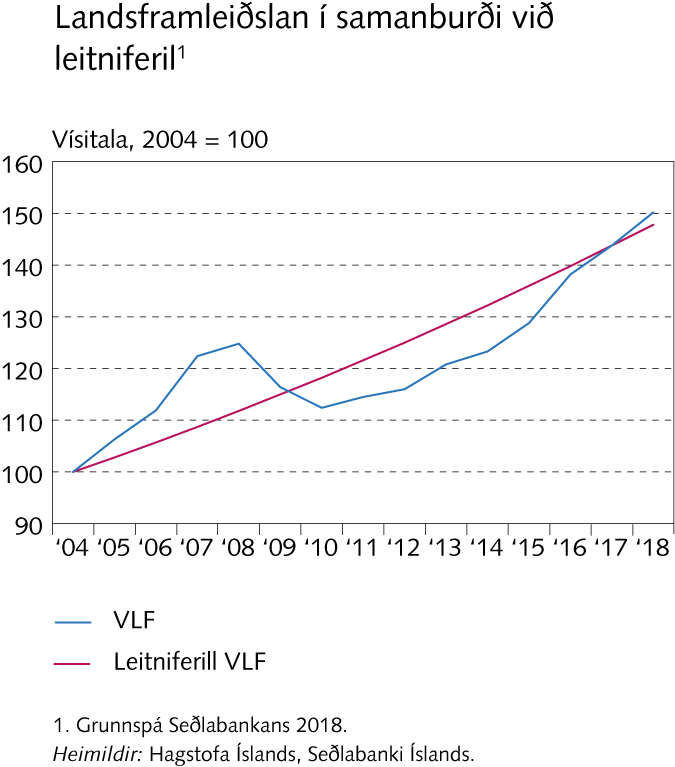 Rammagrein 3
Fjárlagafrumvarp fyrir árið 2019
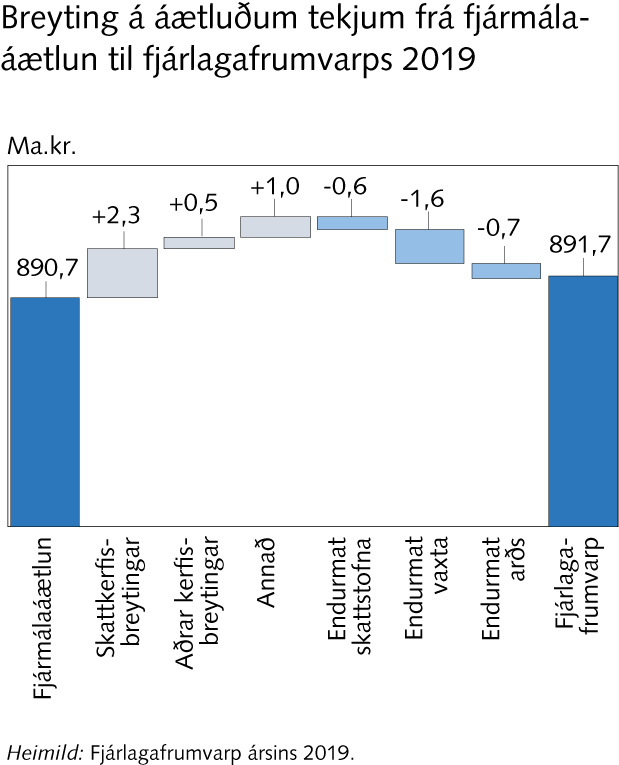 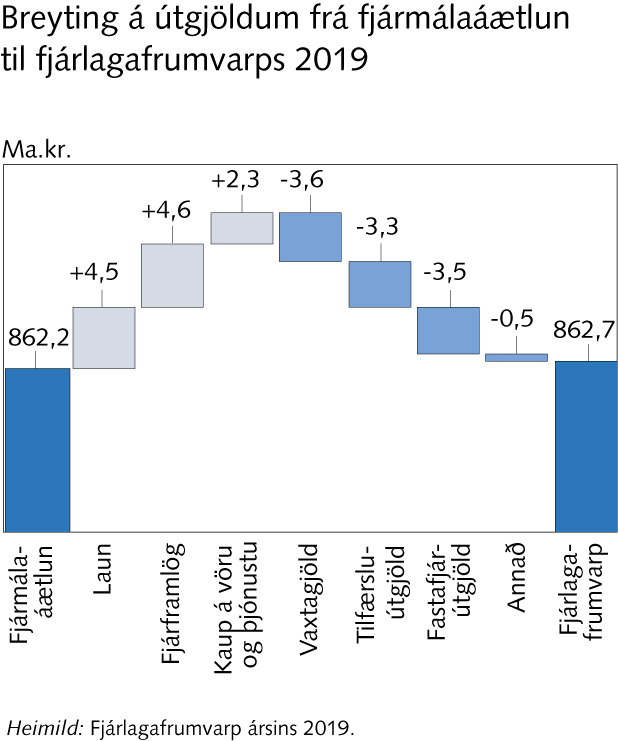 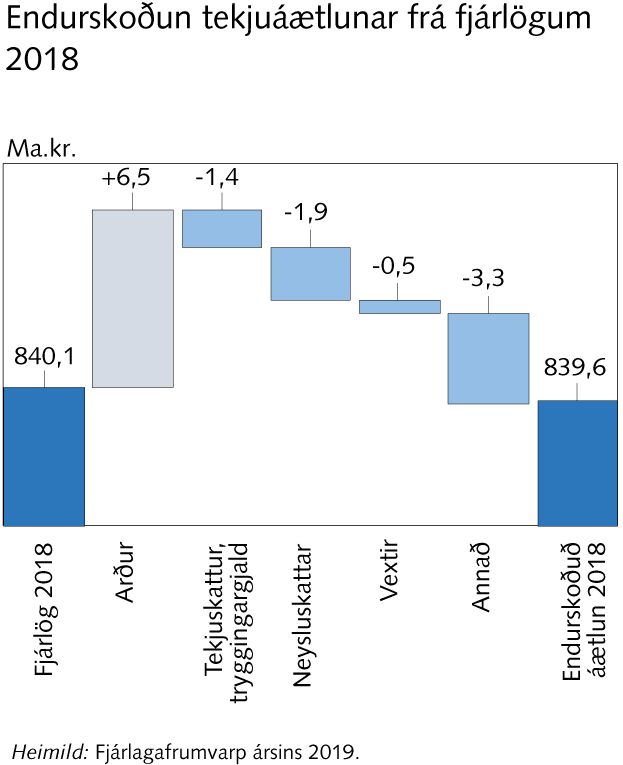 Rammagrein 4
Vísitala heildarlauna
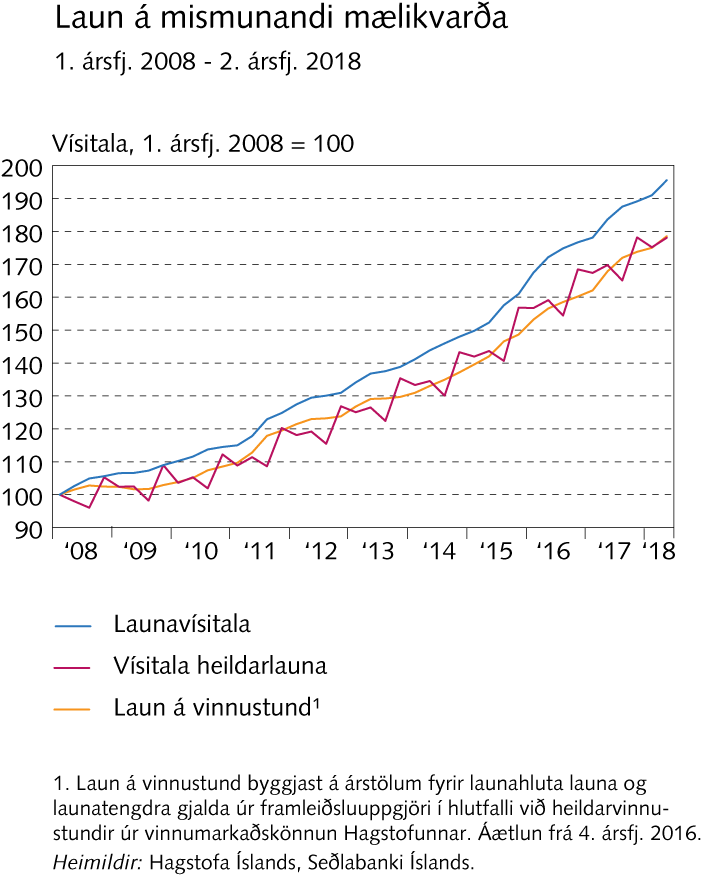 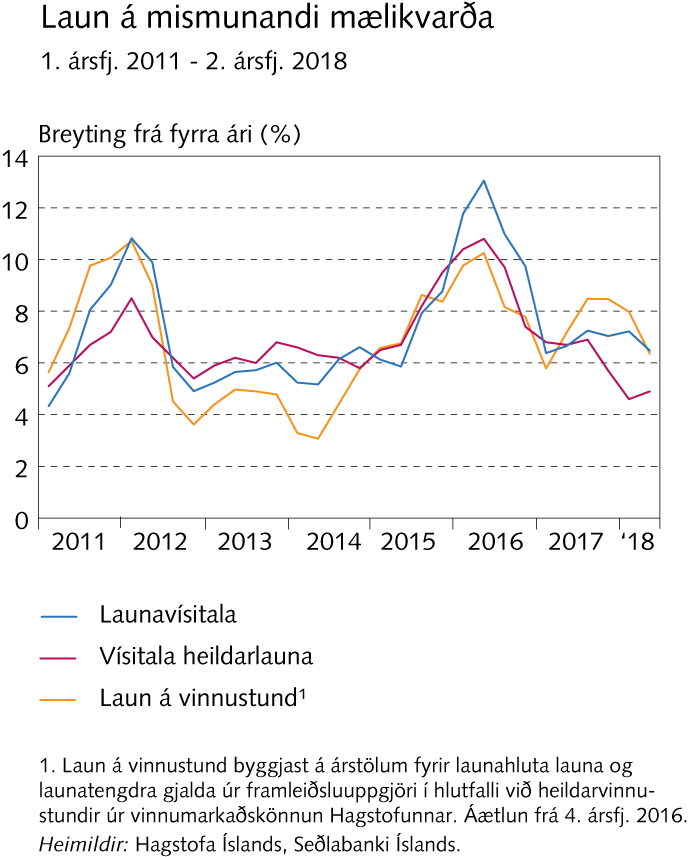 Rammagrein 5
Reynsla af spám Seðlabankans
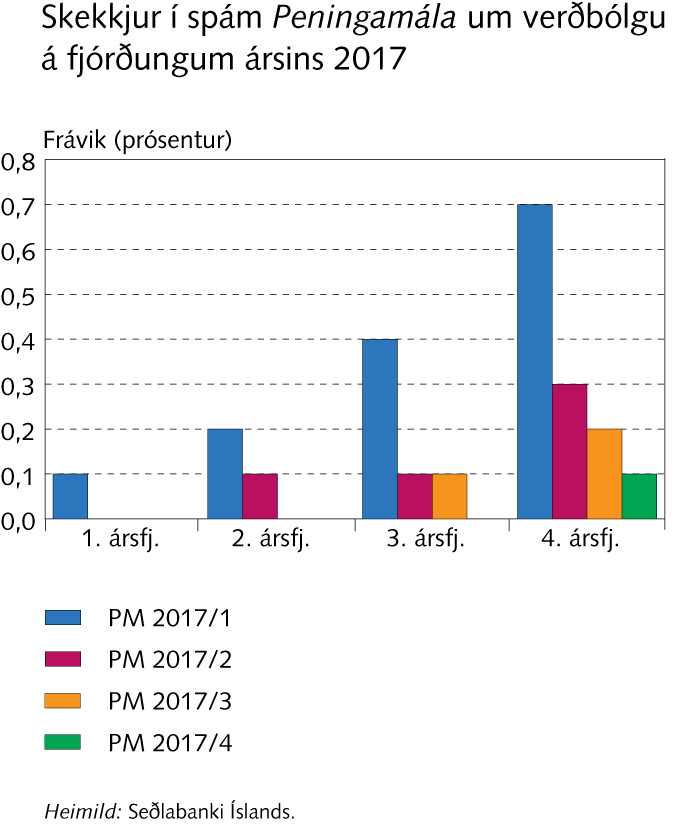 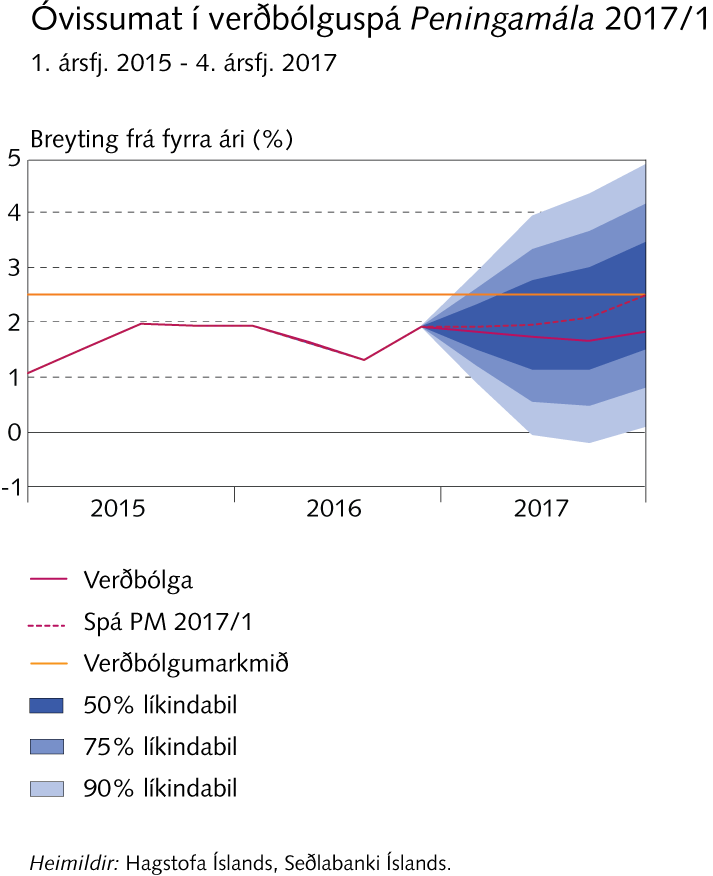 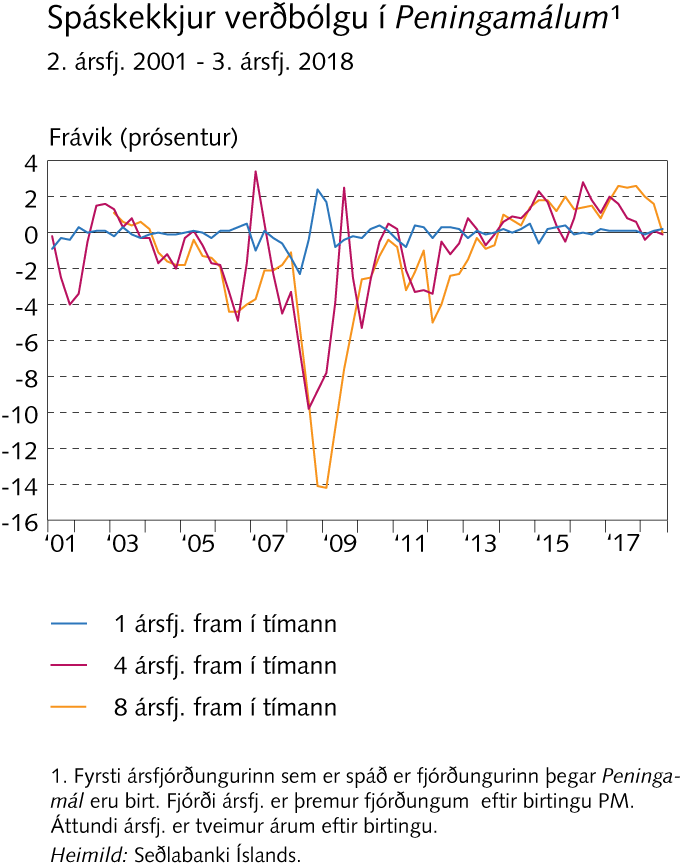 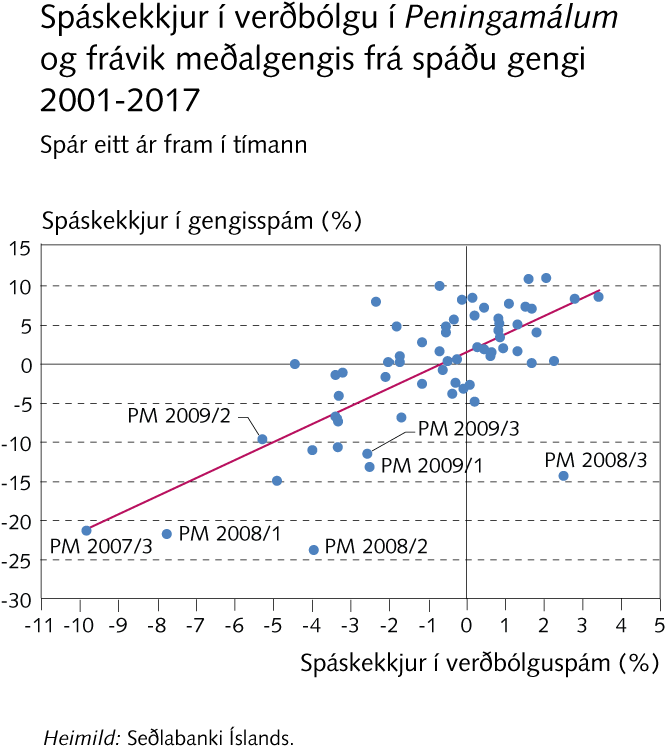 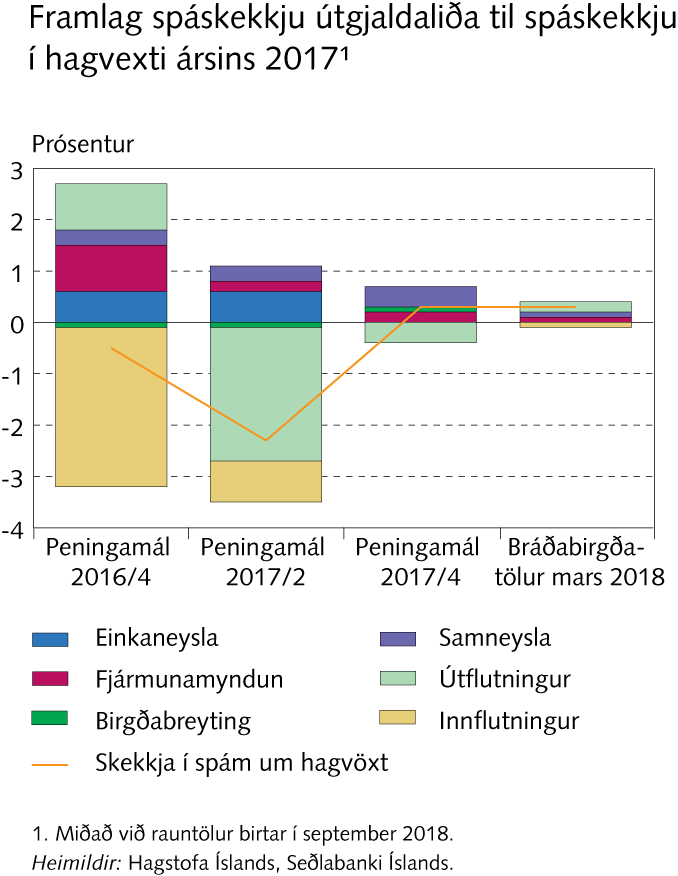 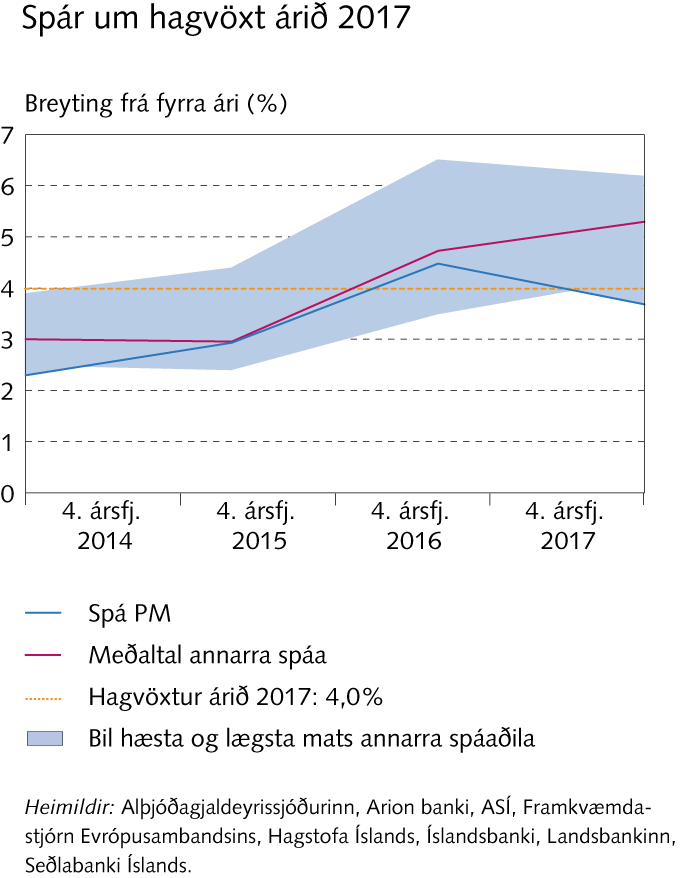 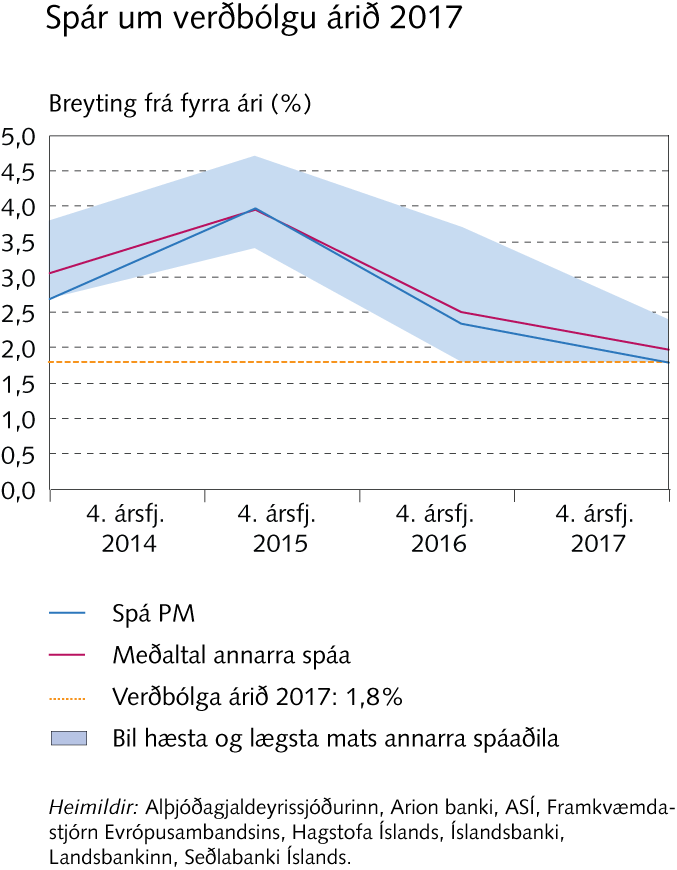 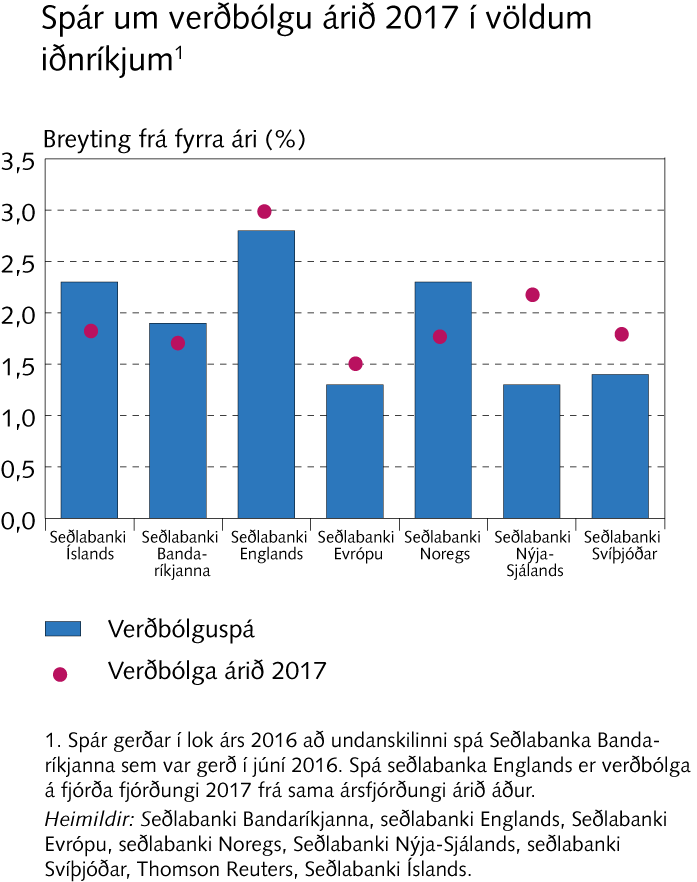 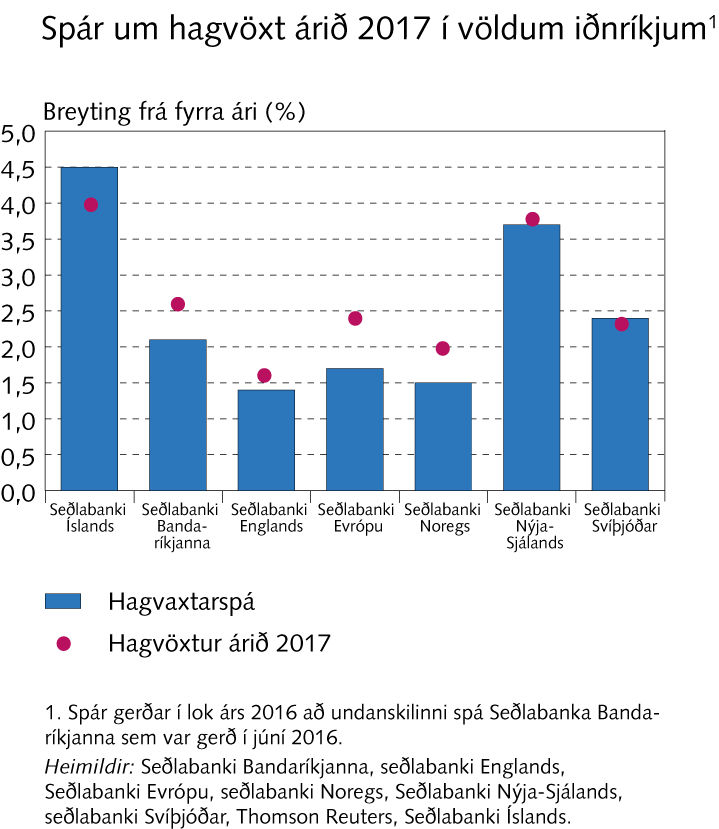